Parameter Estimation
Maximum likelihood fit method is used to estimate the decay parameters.
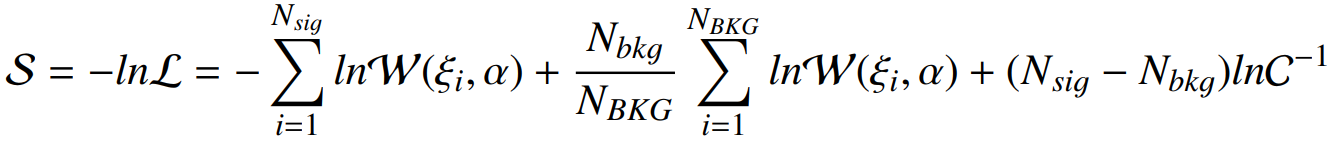 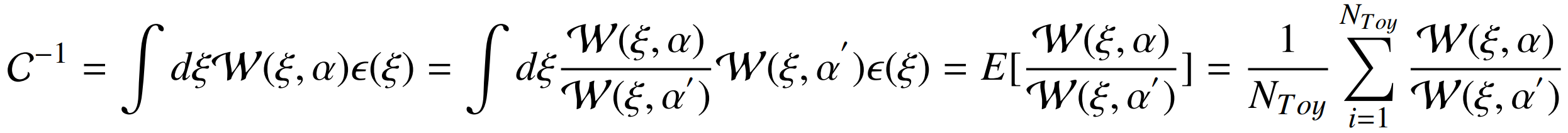 2
[Speaker Notes: /ustcfs/BES3User/2021/ypei/BESIII/Lambda/WriteMemo/FurtherEventSelection/nbarpi0/TopoSummary]
Data Sets of Fit
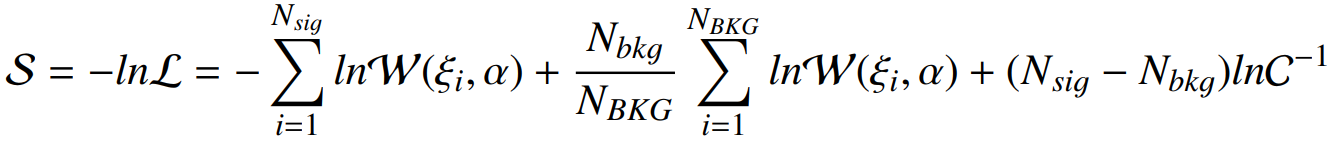 3
[Speaker Notes: /ustcfs/BES3User/2021/ypei/BESIII/Lambda/WriteMemo/FurtherEventSelection/nbarpi0/TopoSummary]
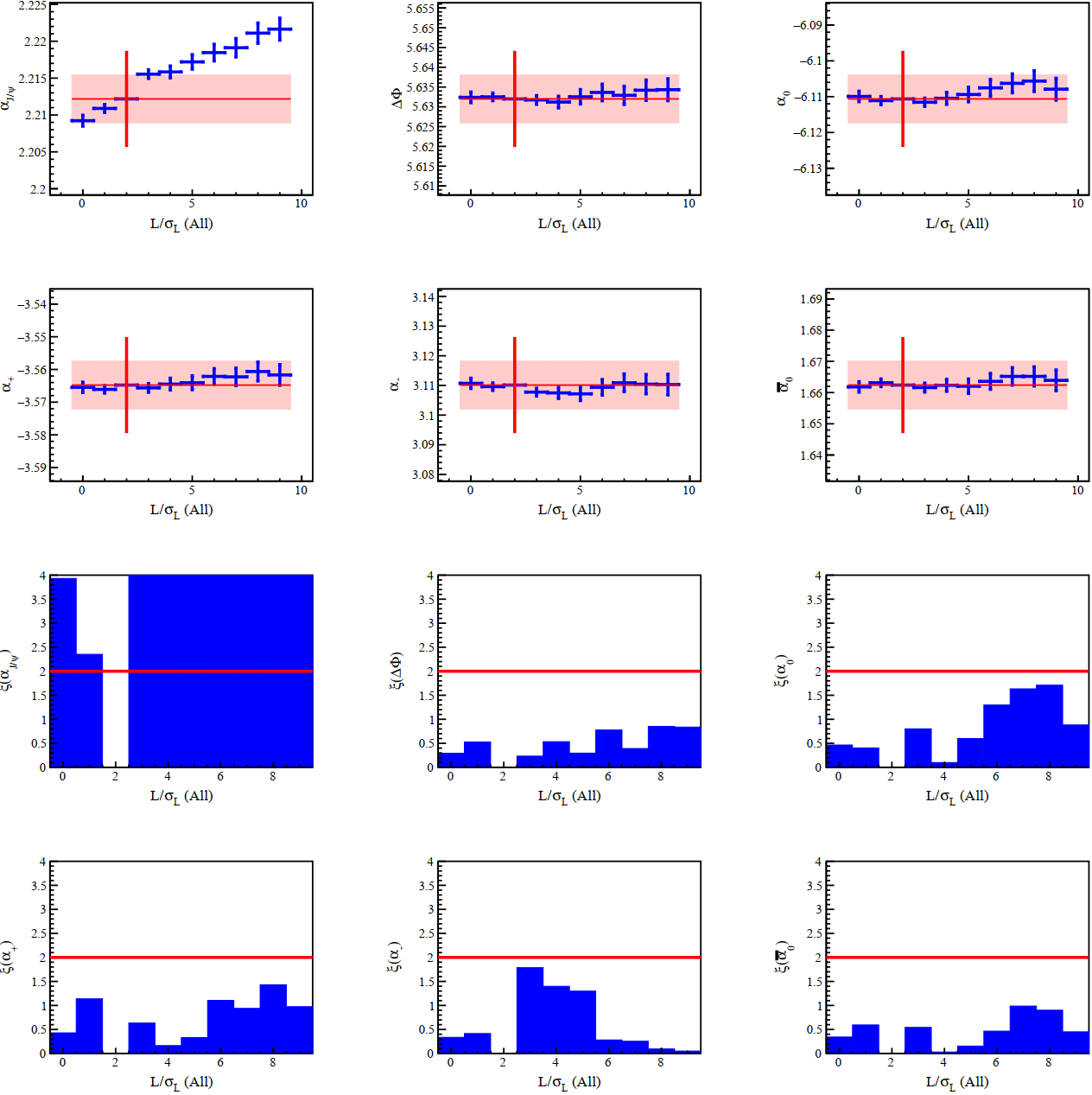 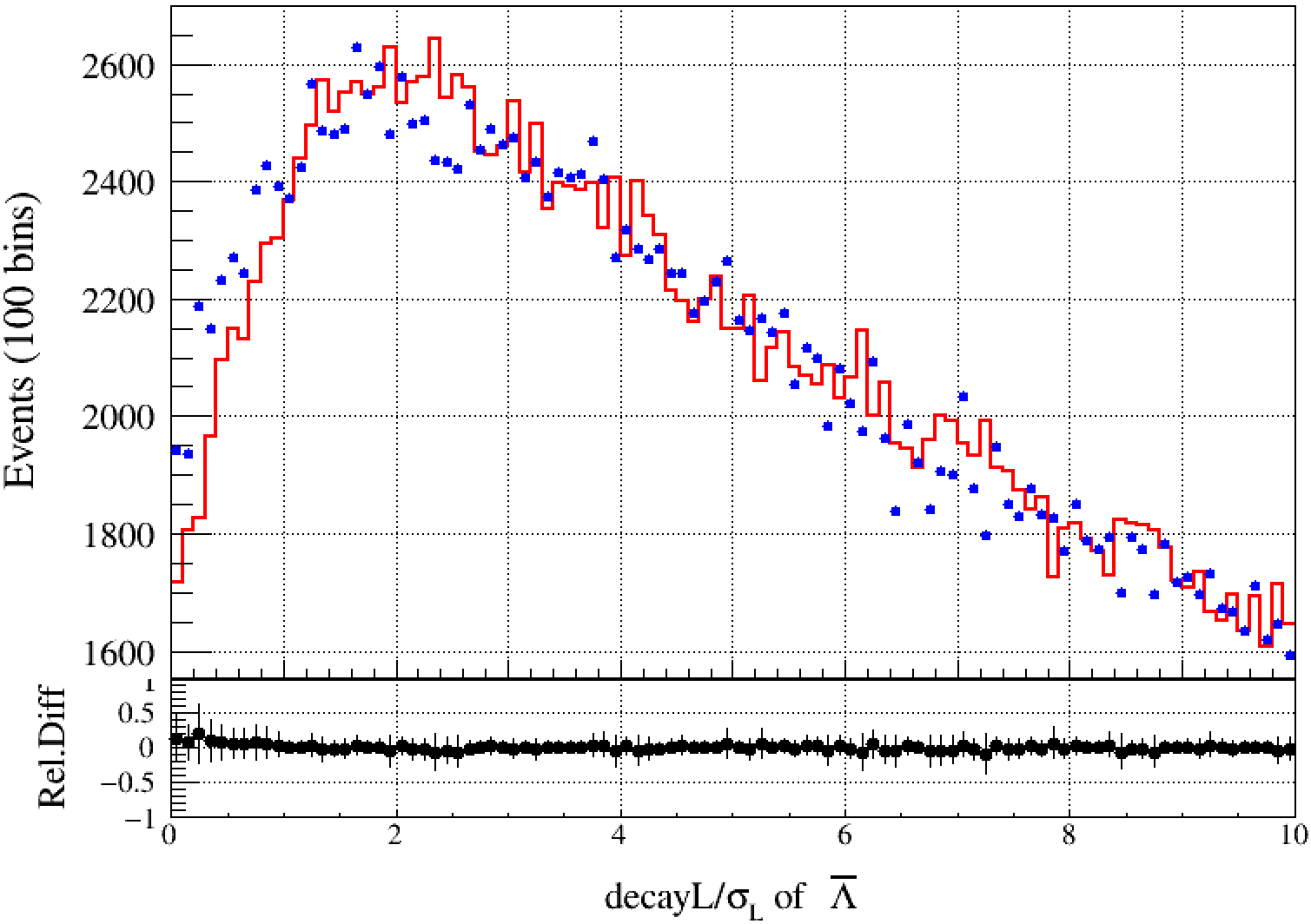 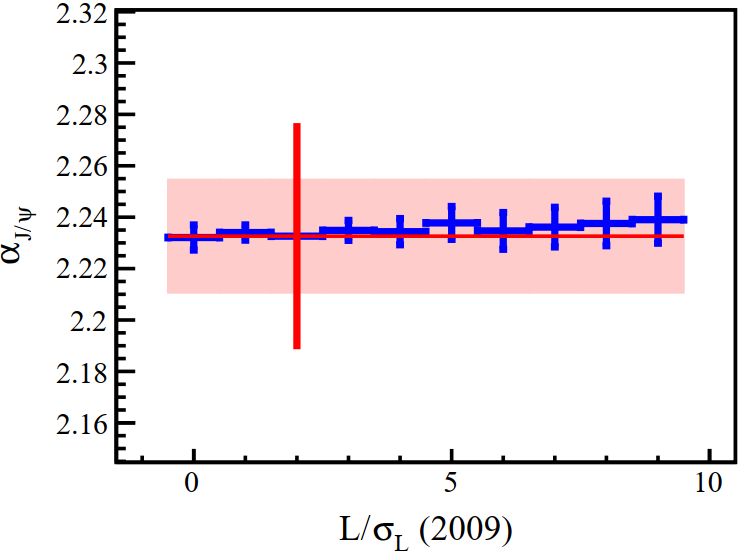 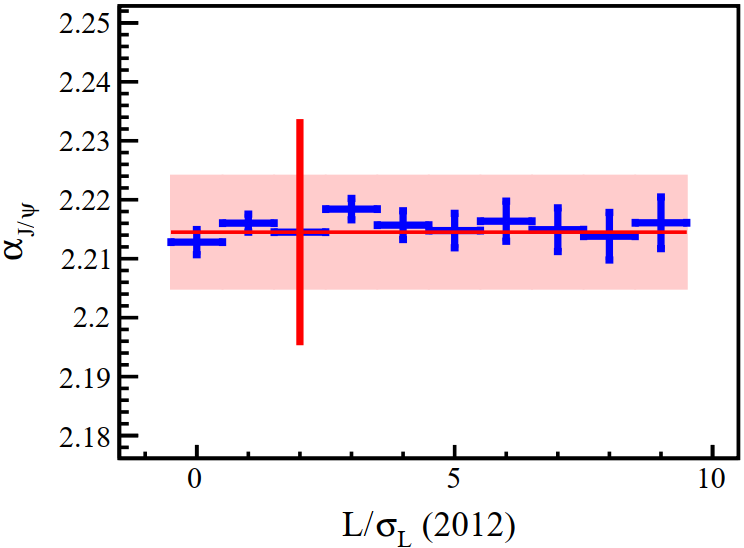 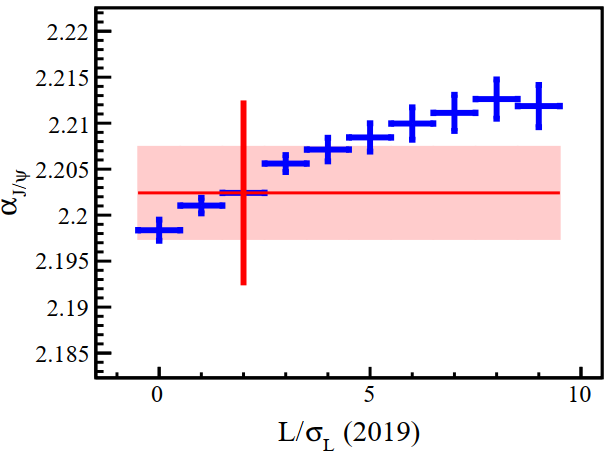 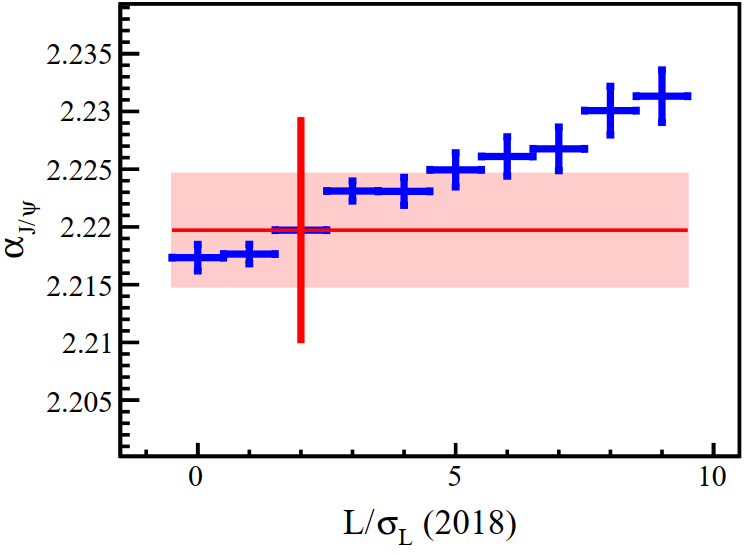 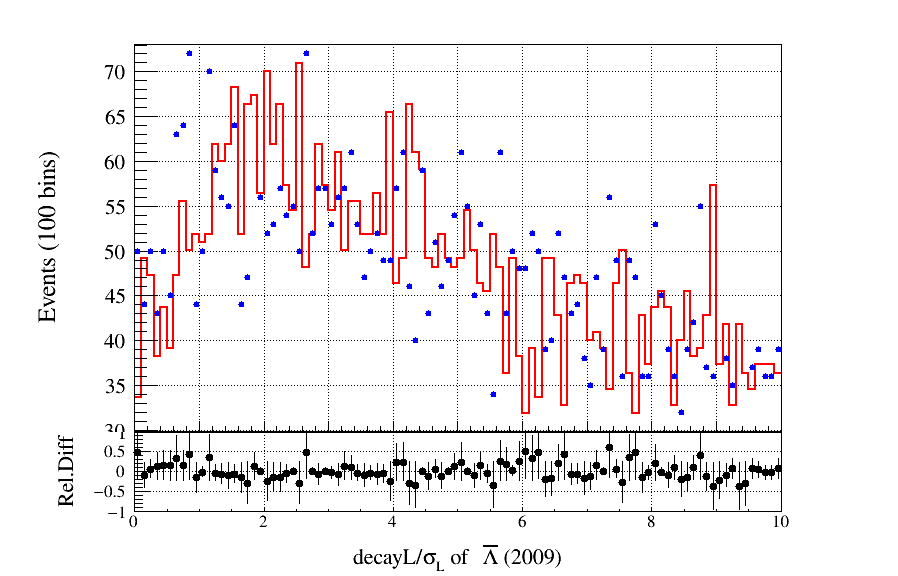 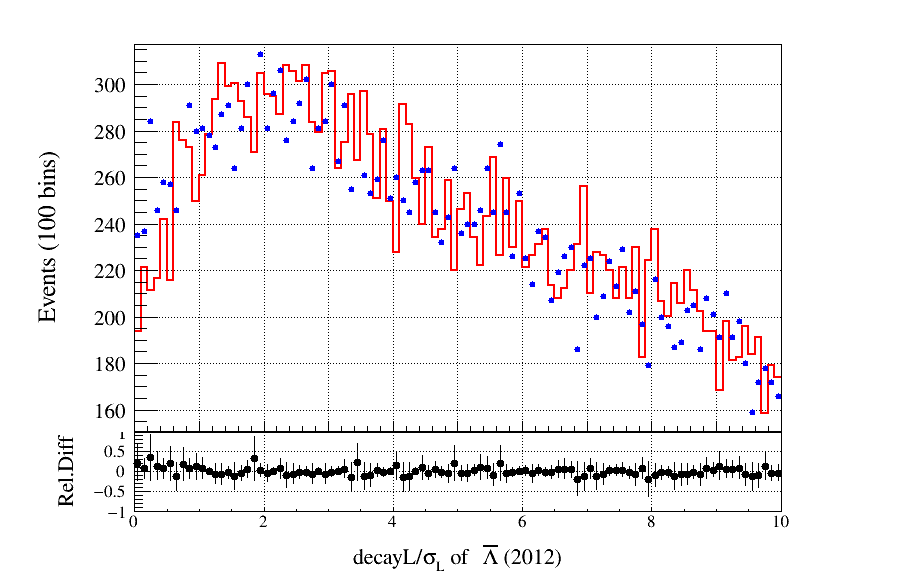 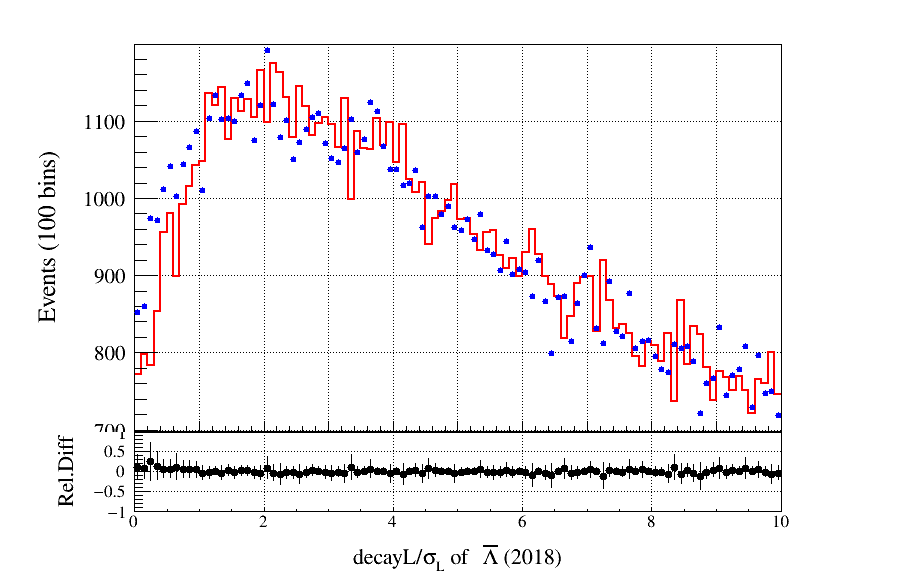 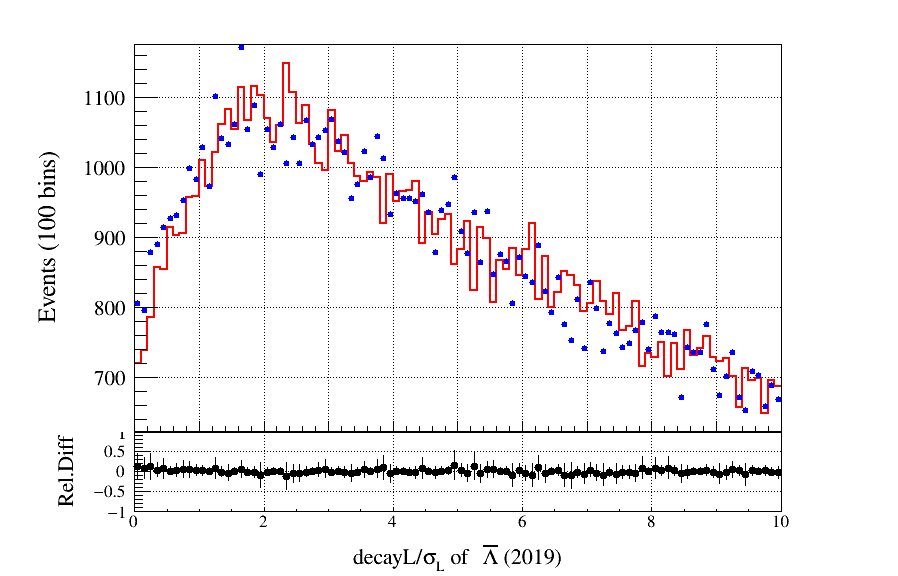 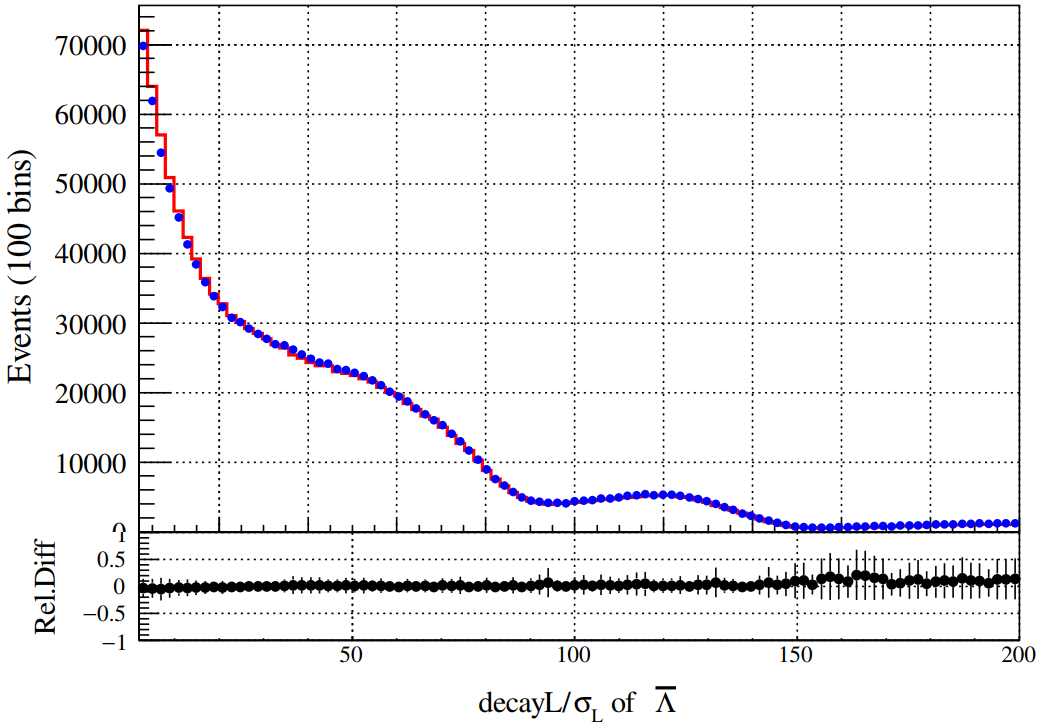 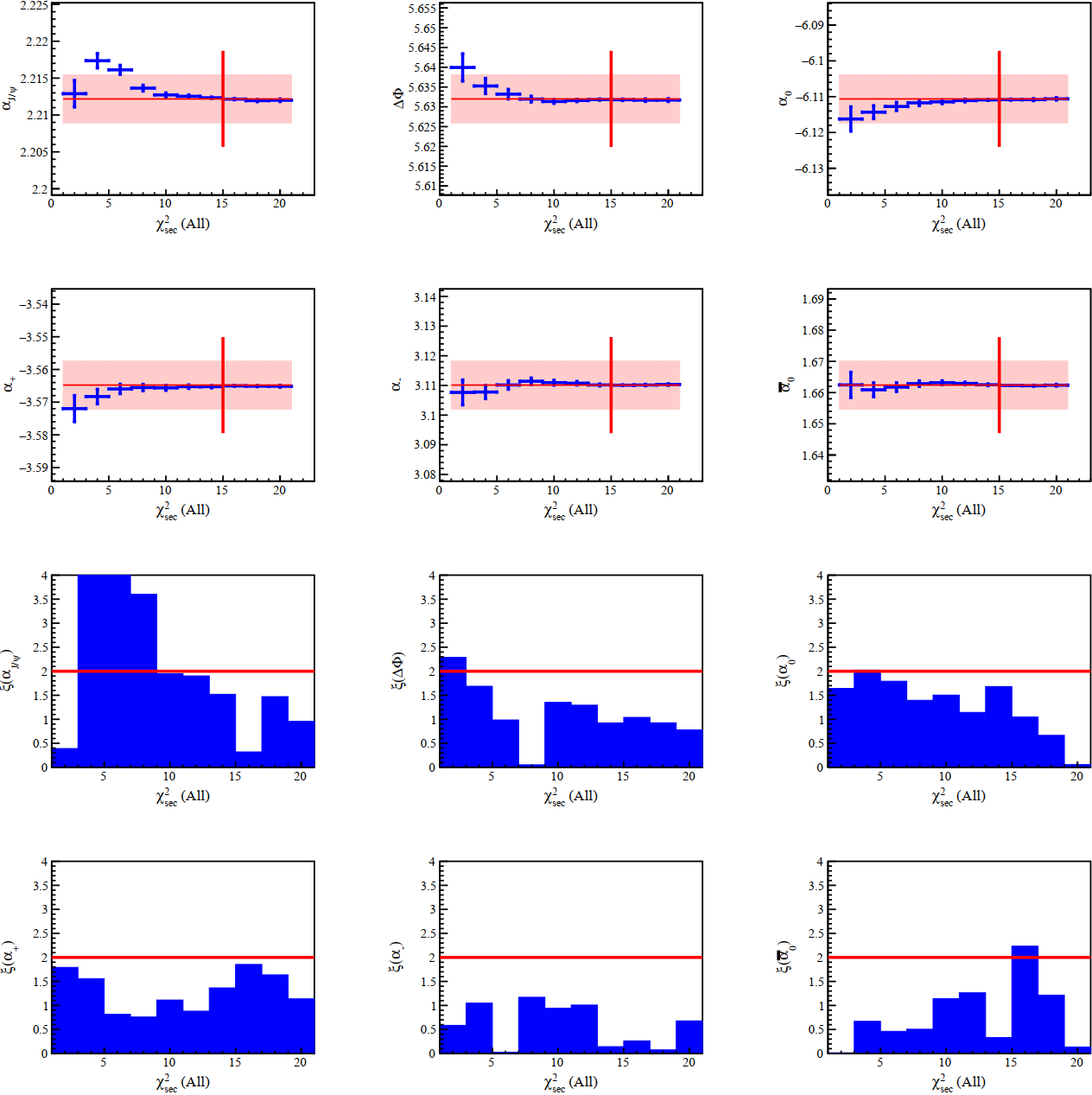 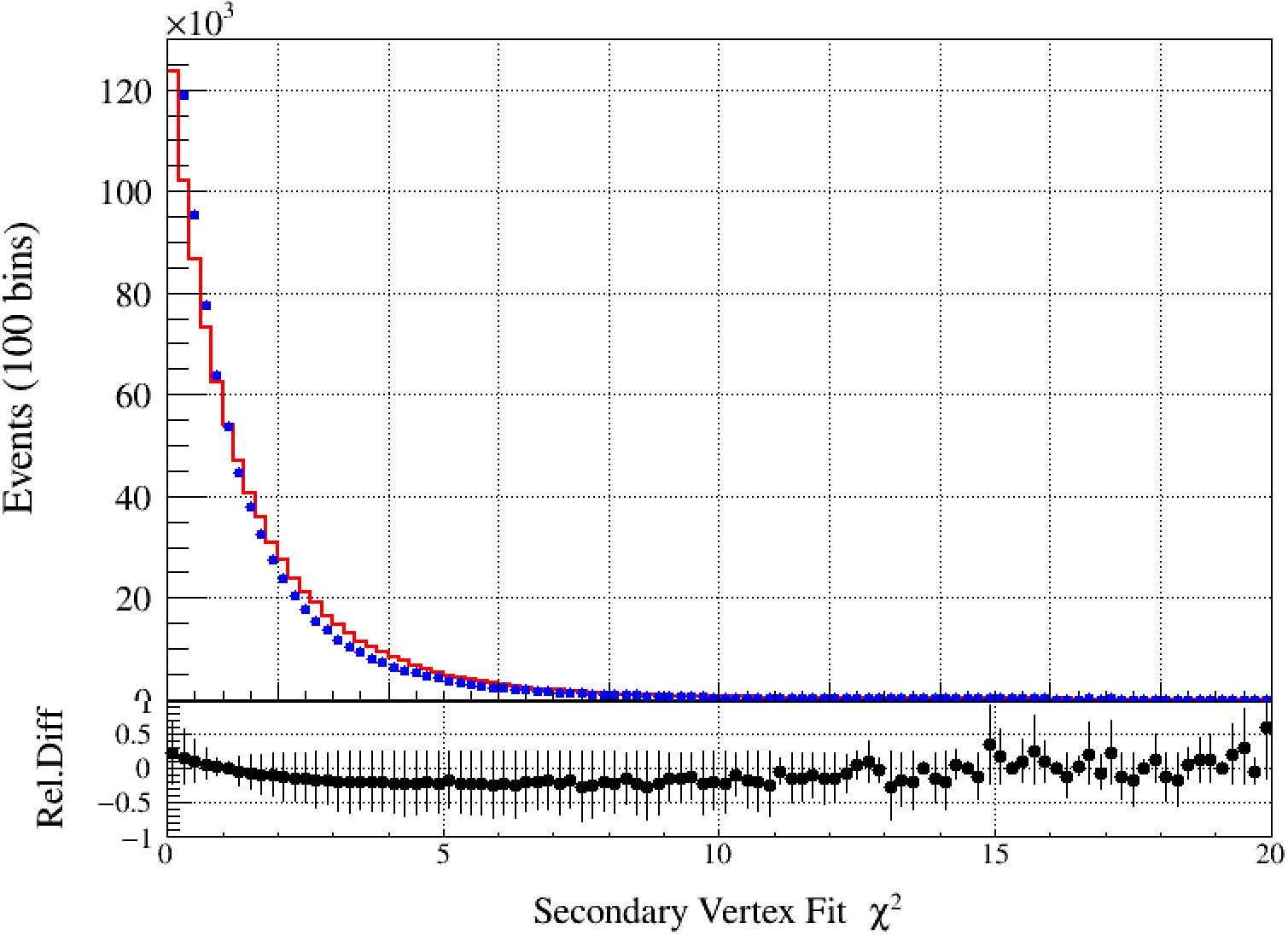 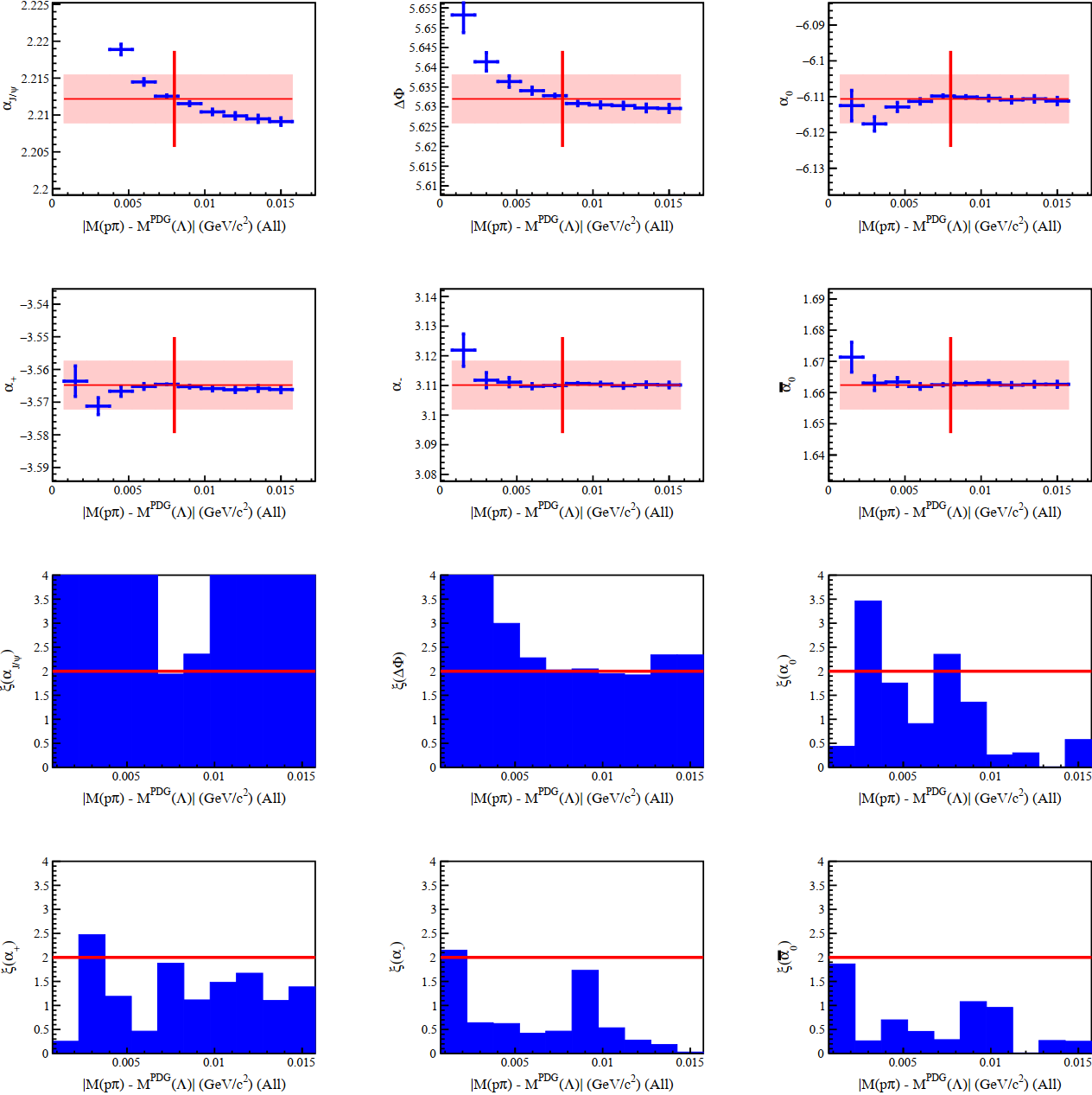 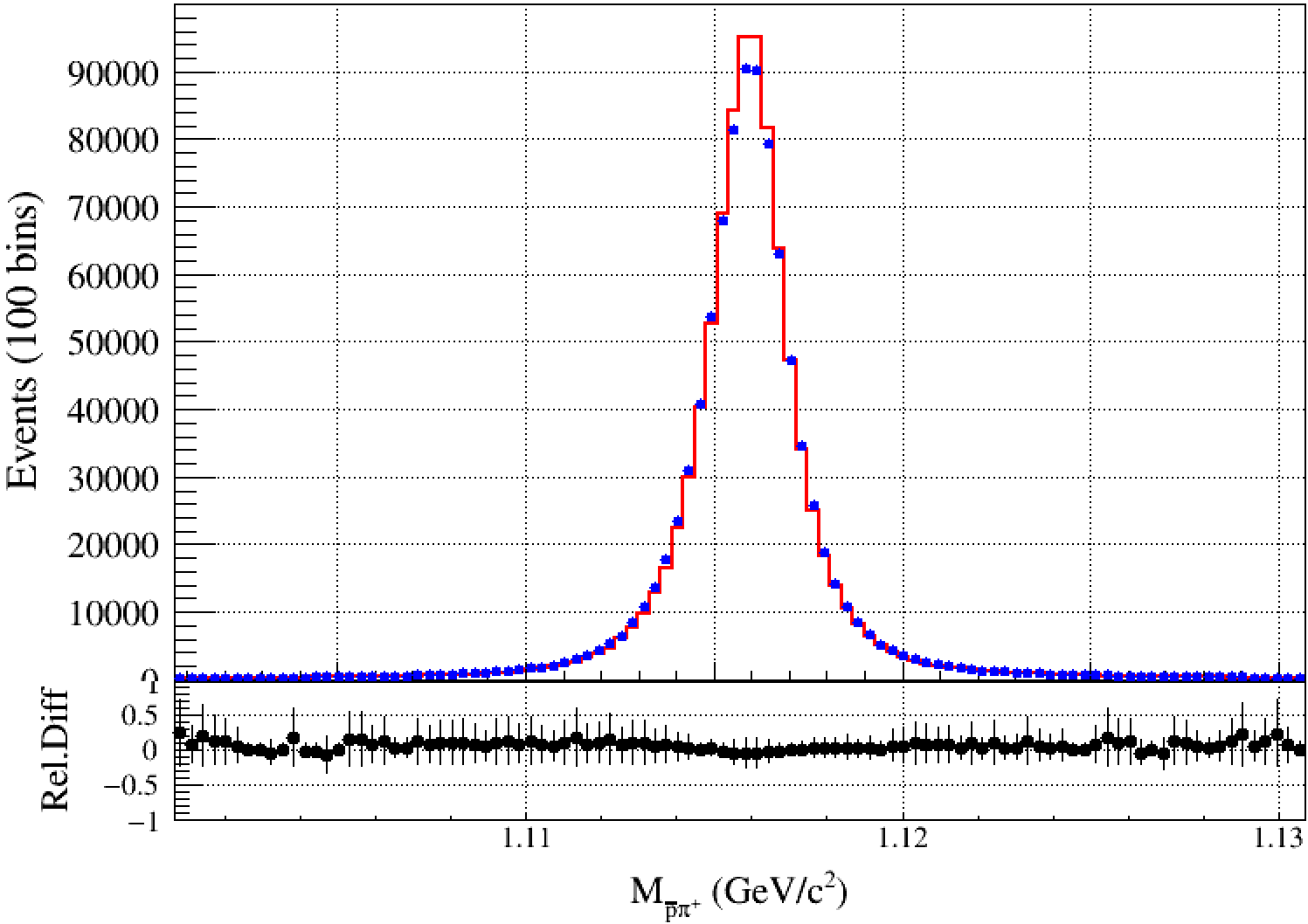 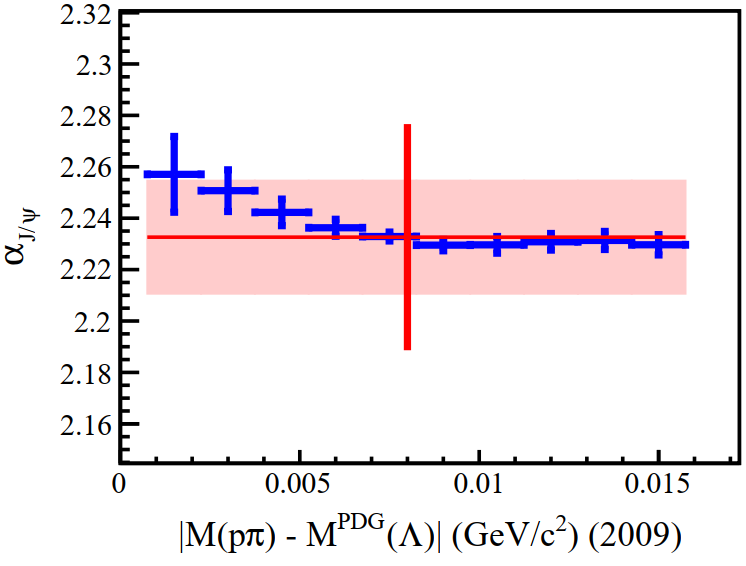 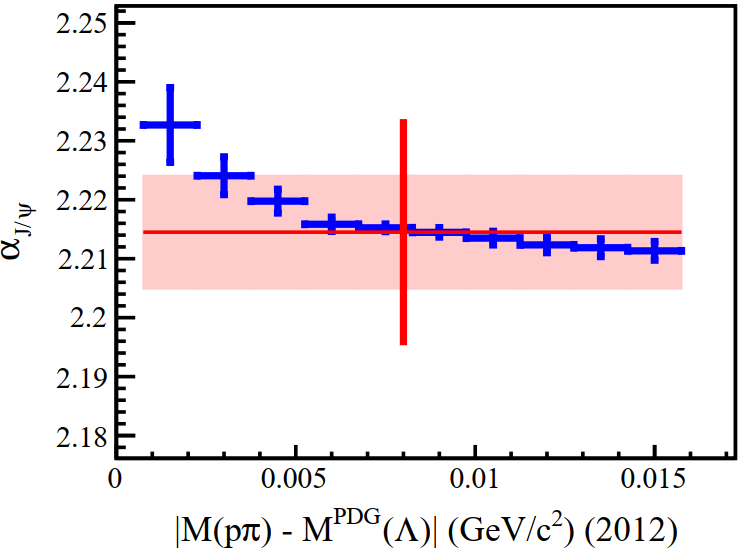 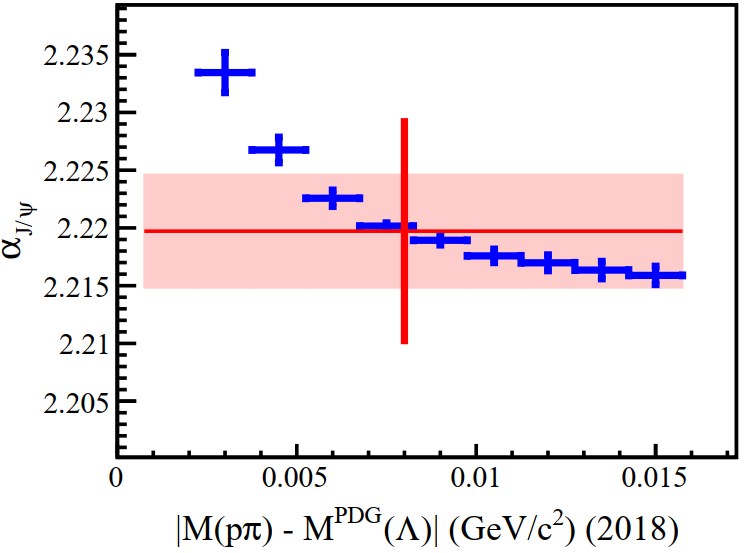 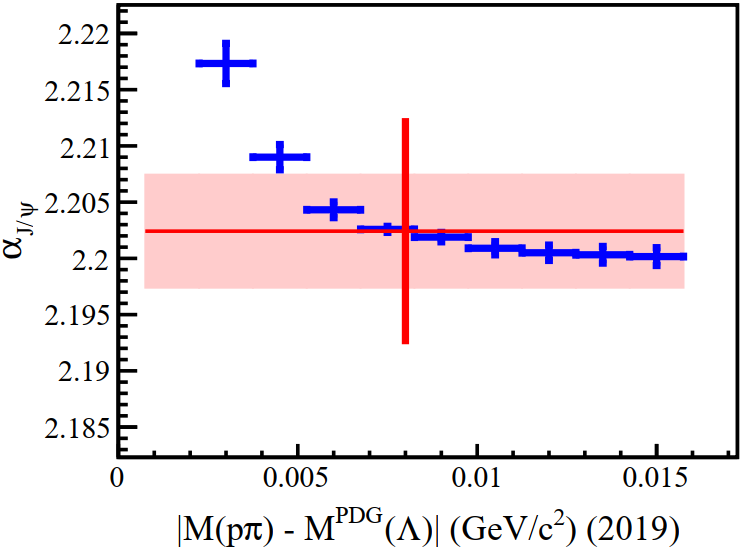 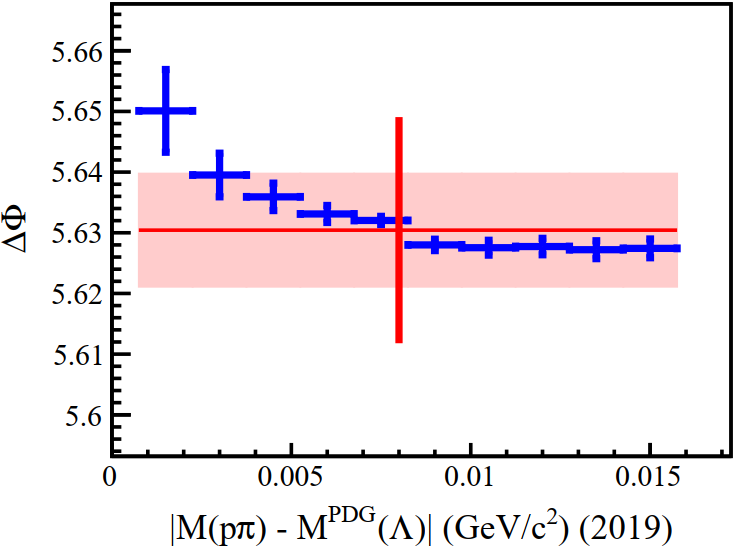 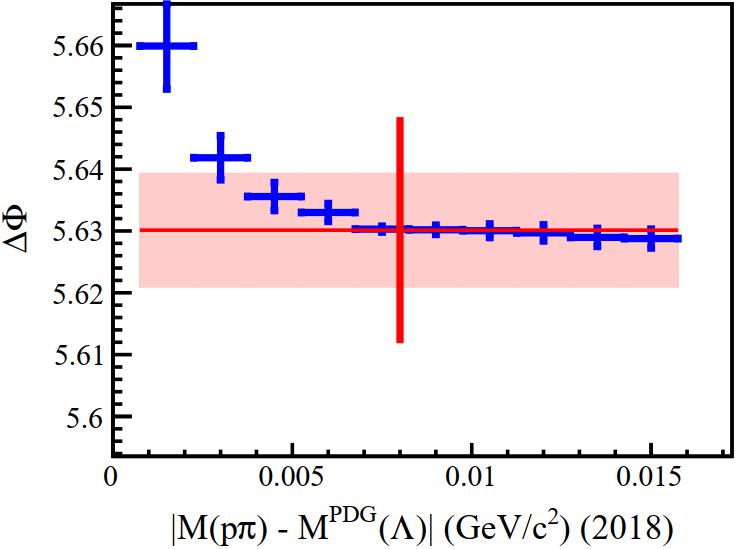 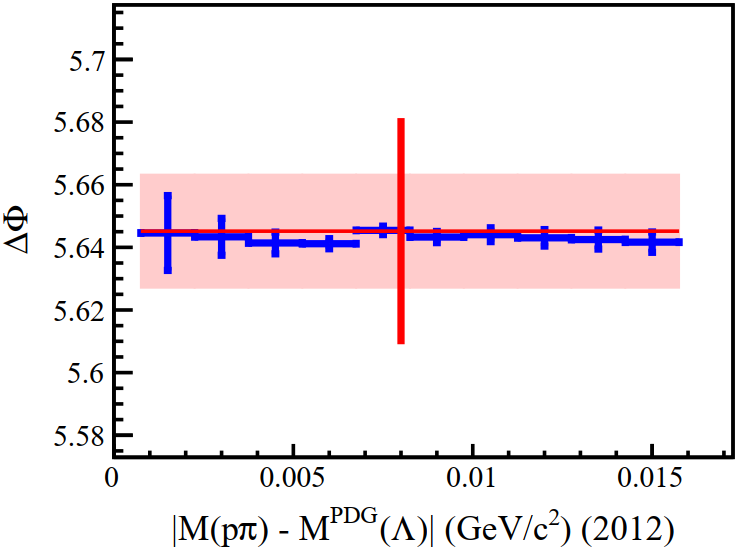 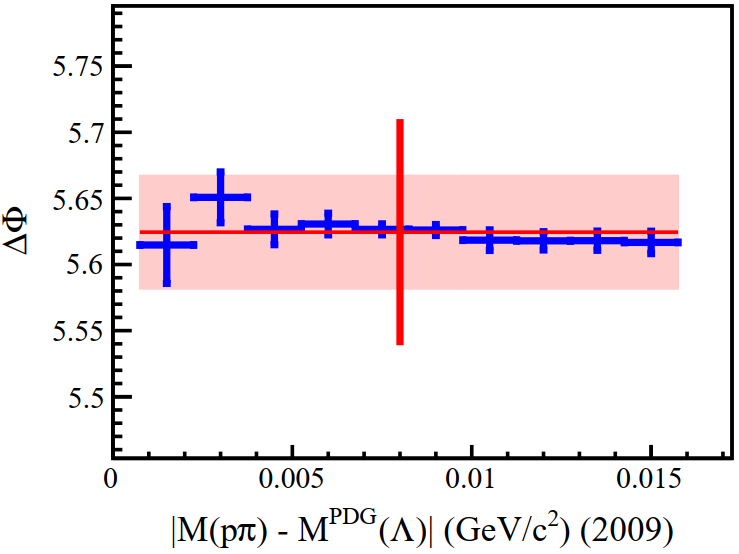 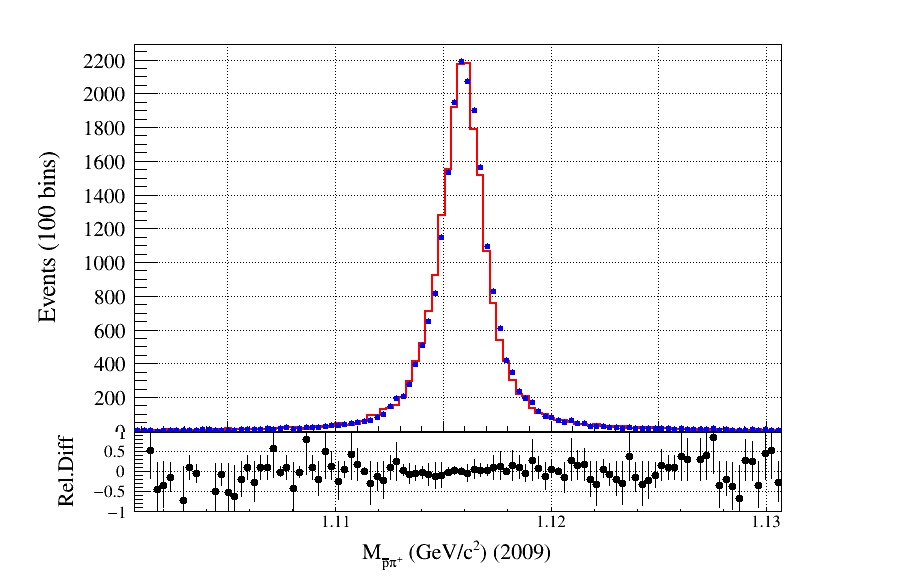 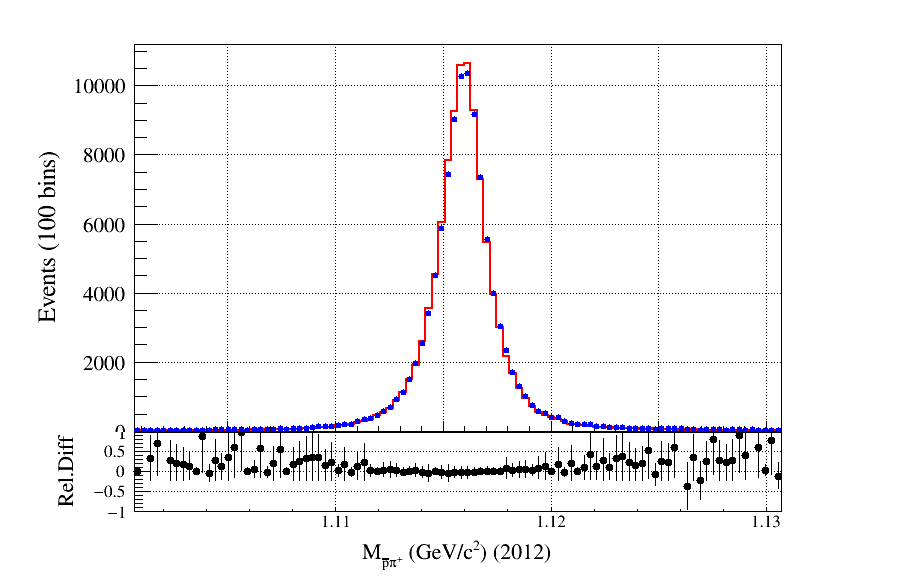 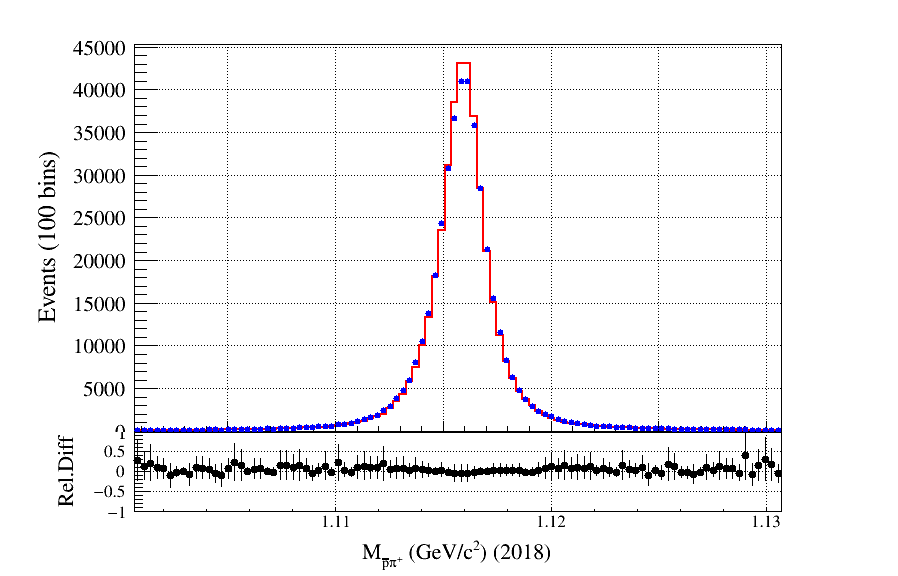 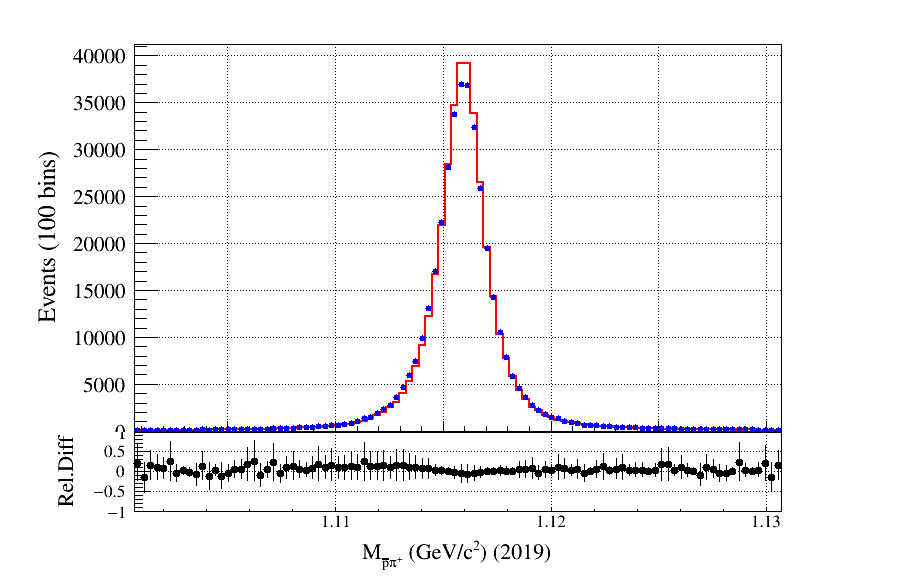 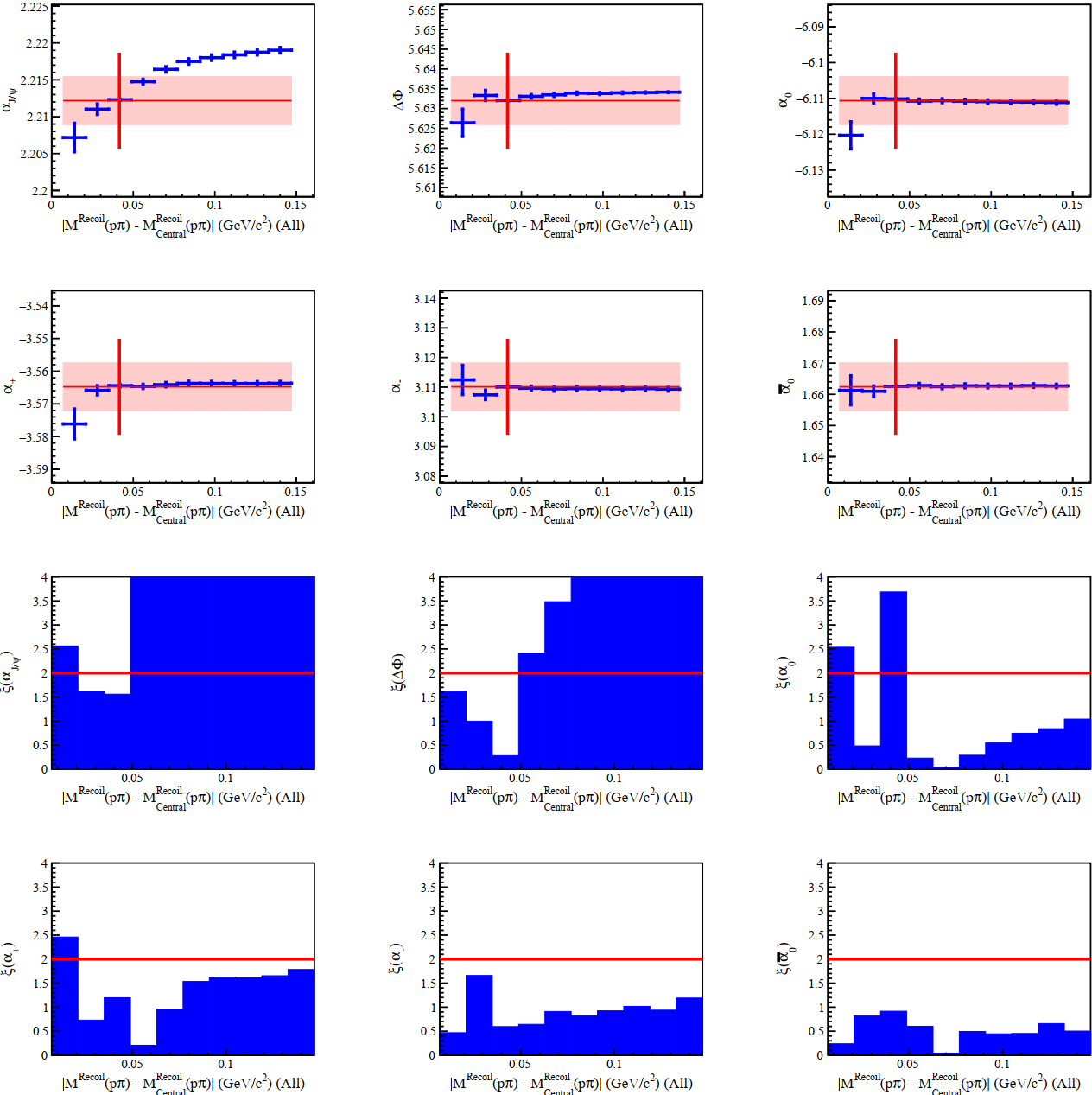 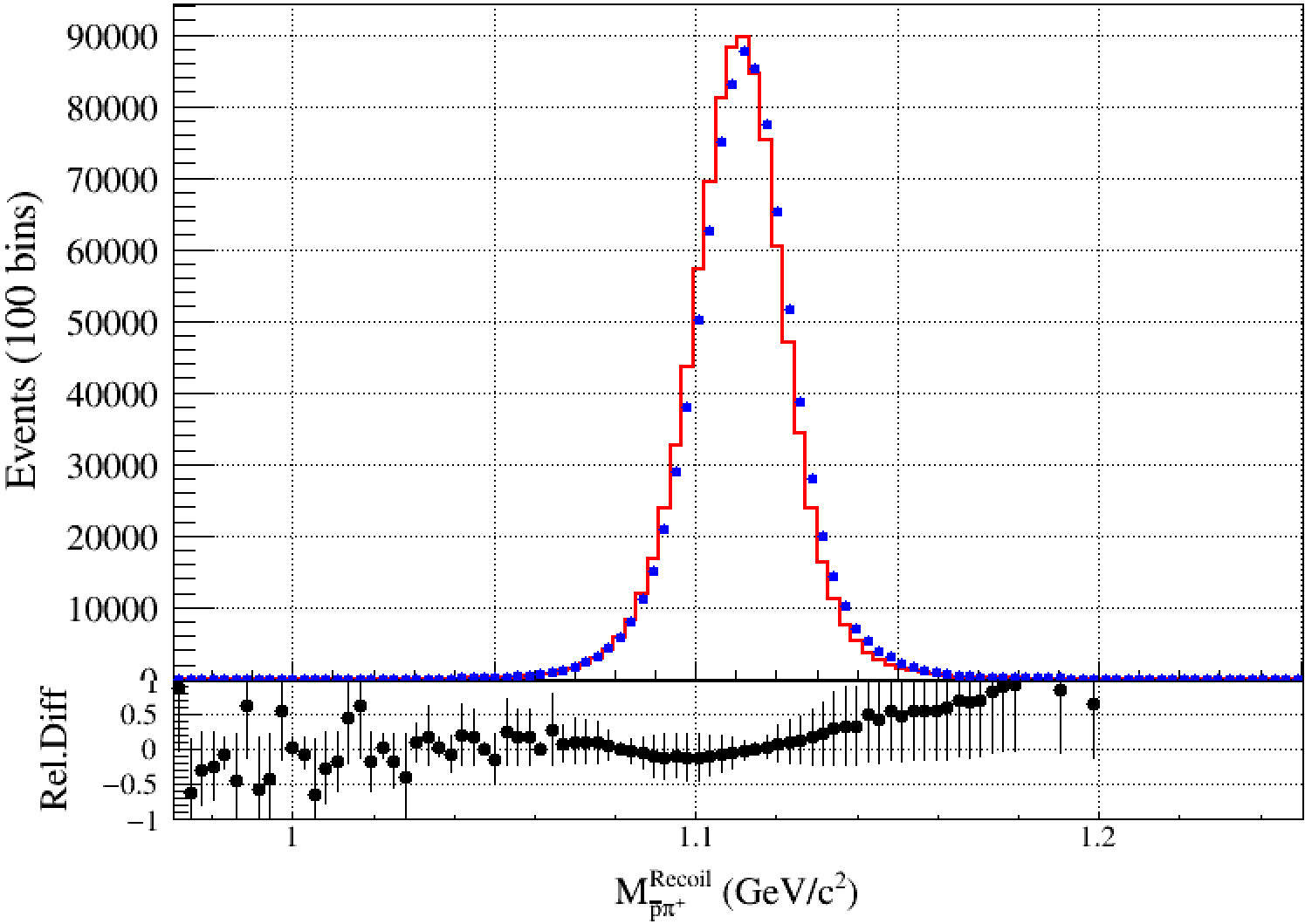 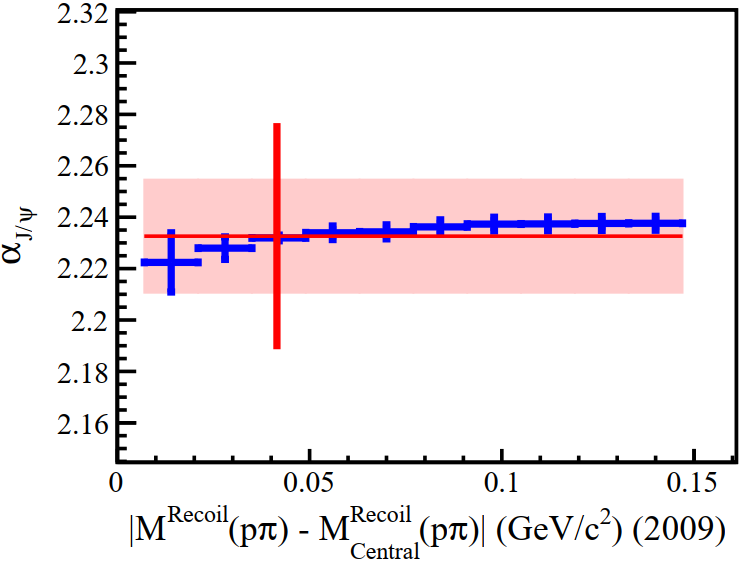 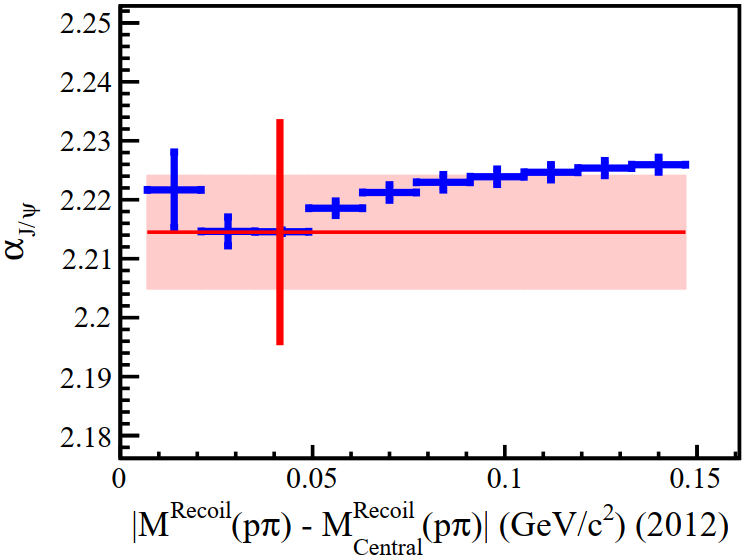 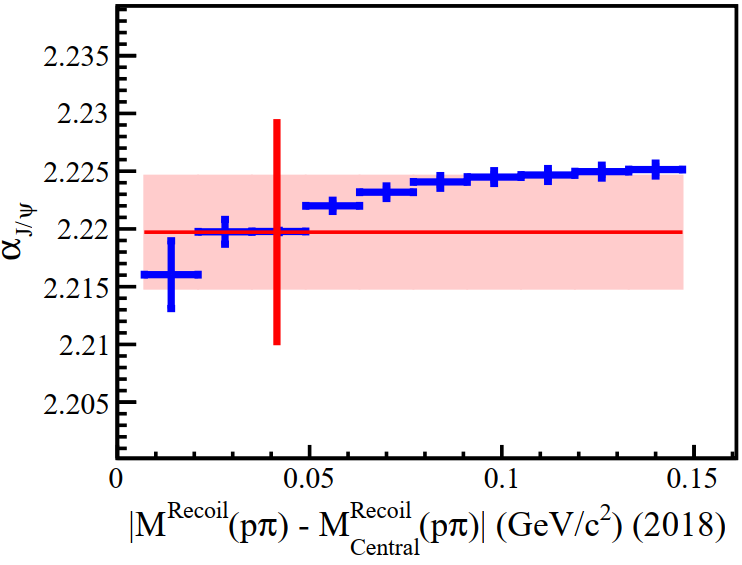 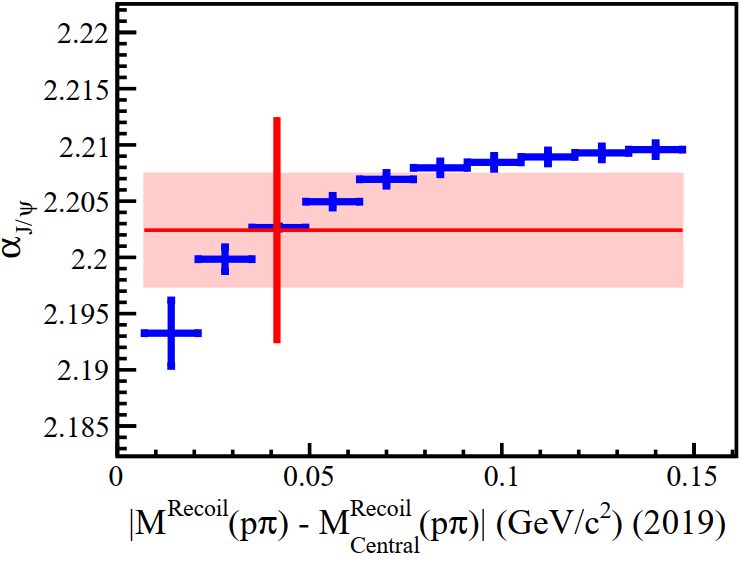 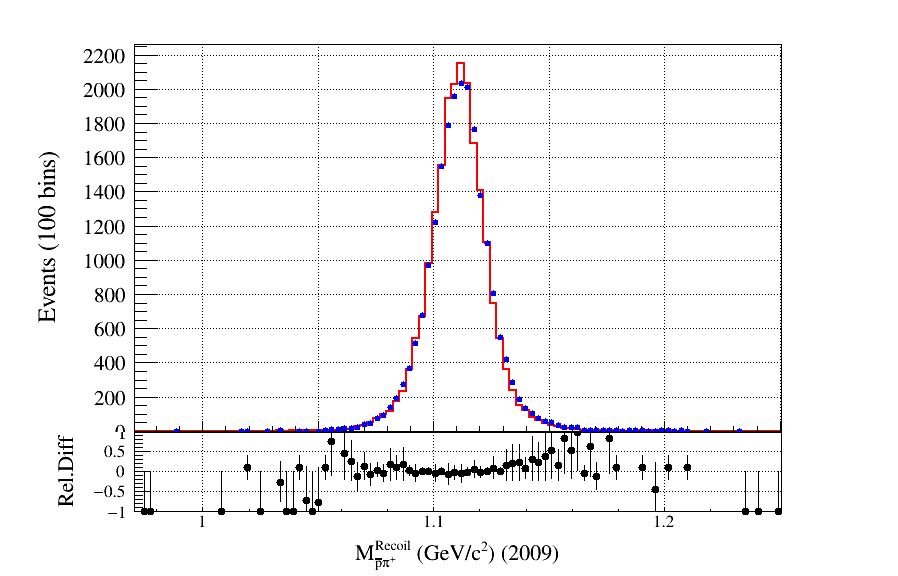 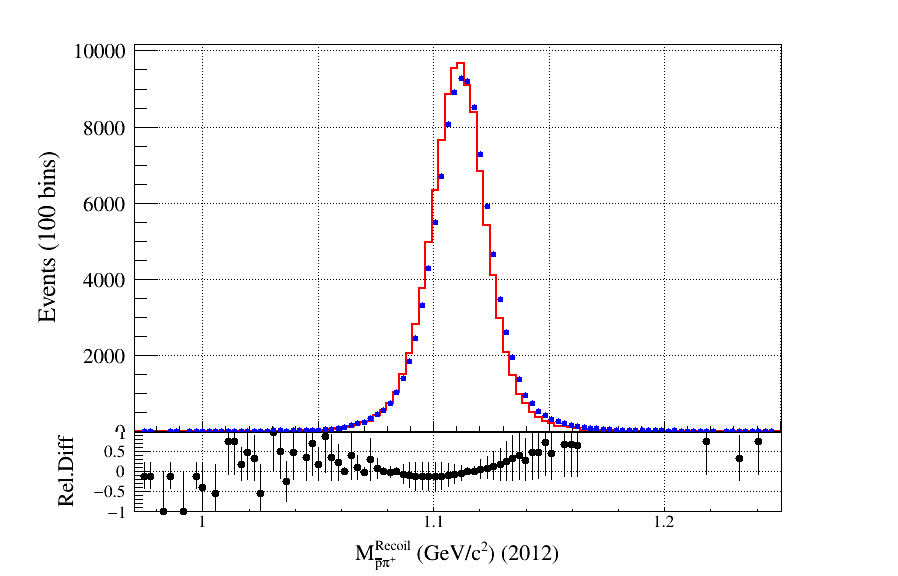 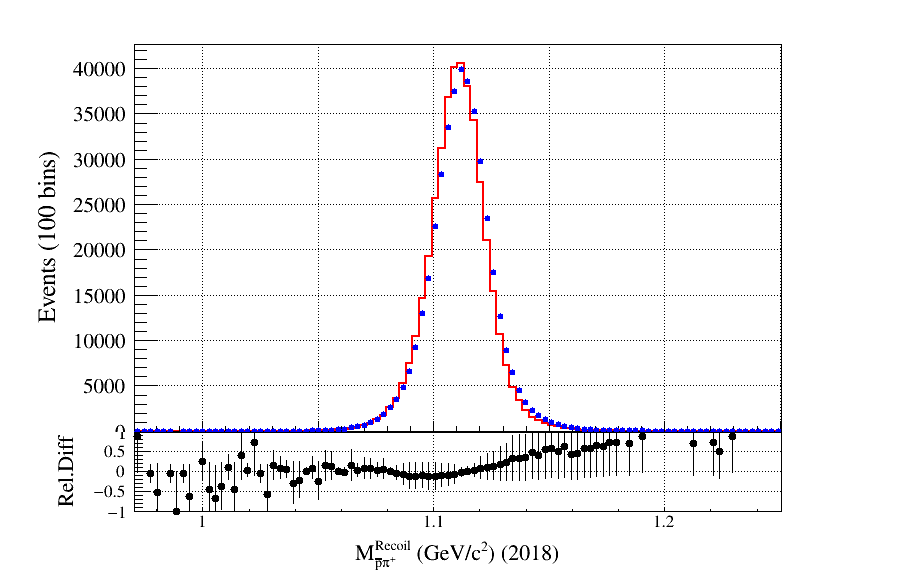 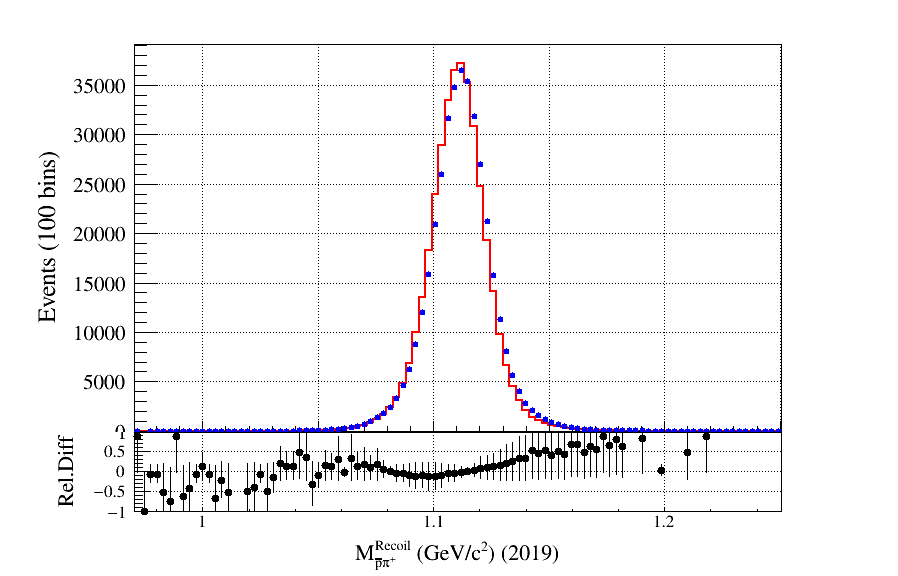 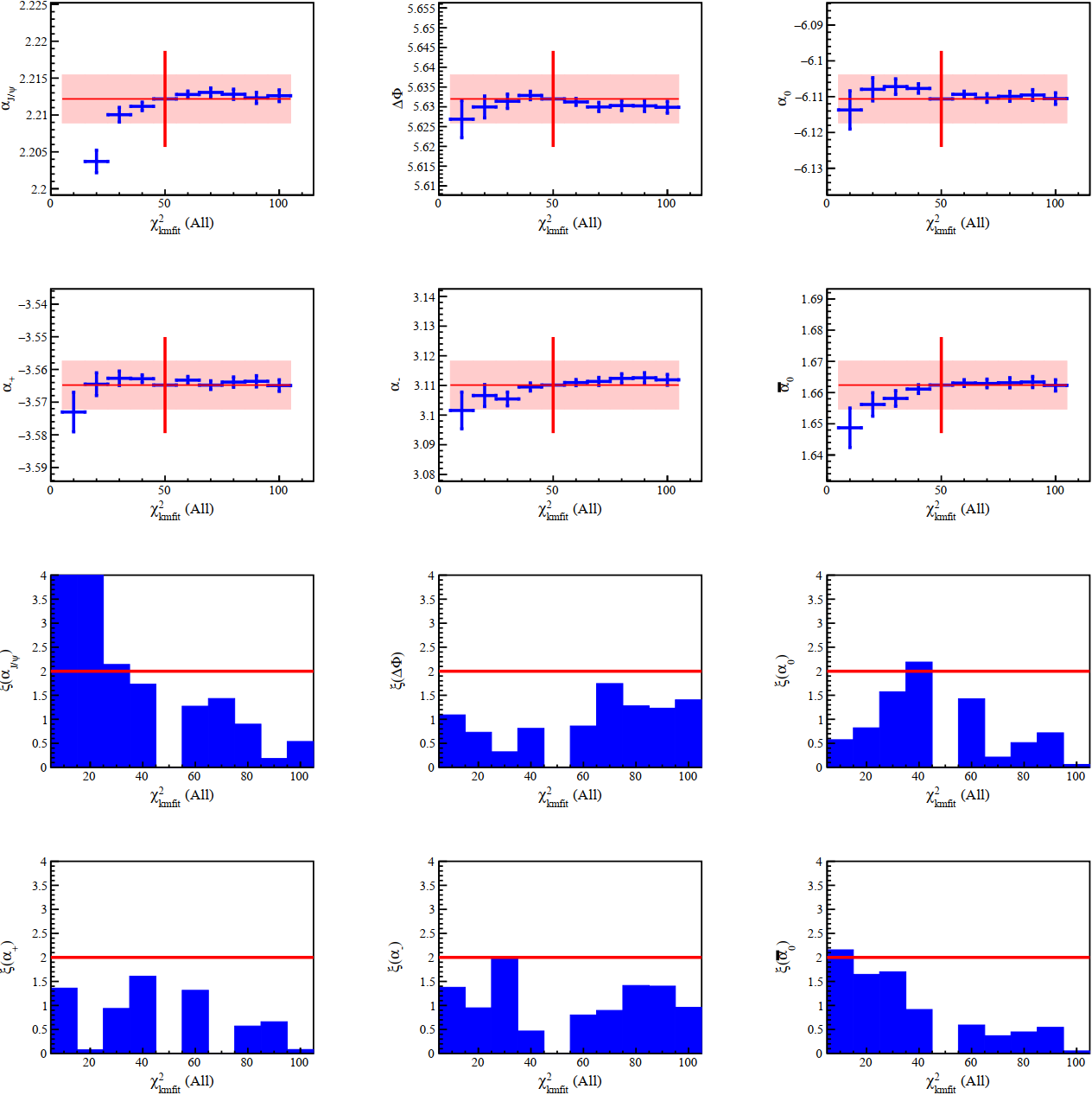 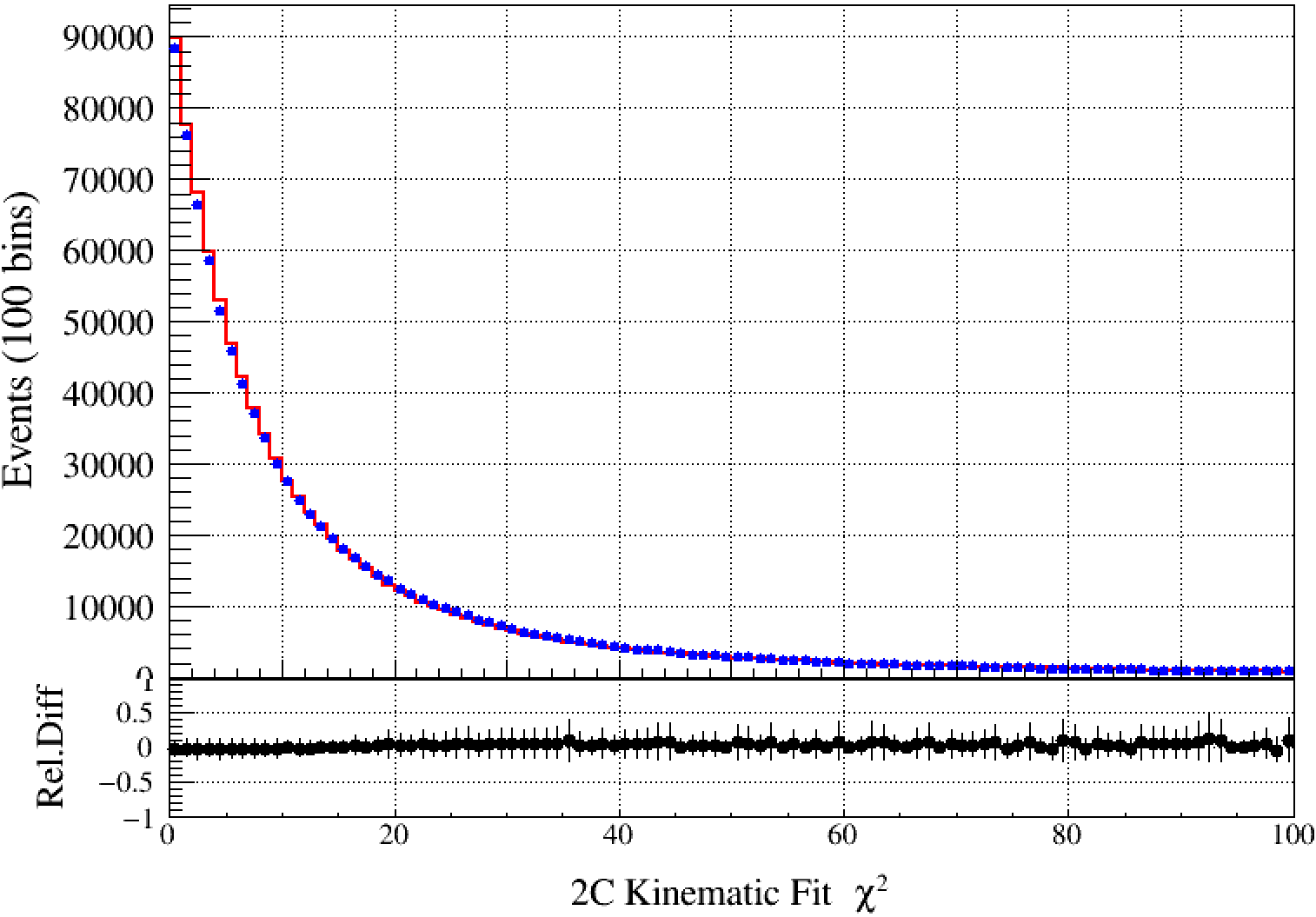 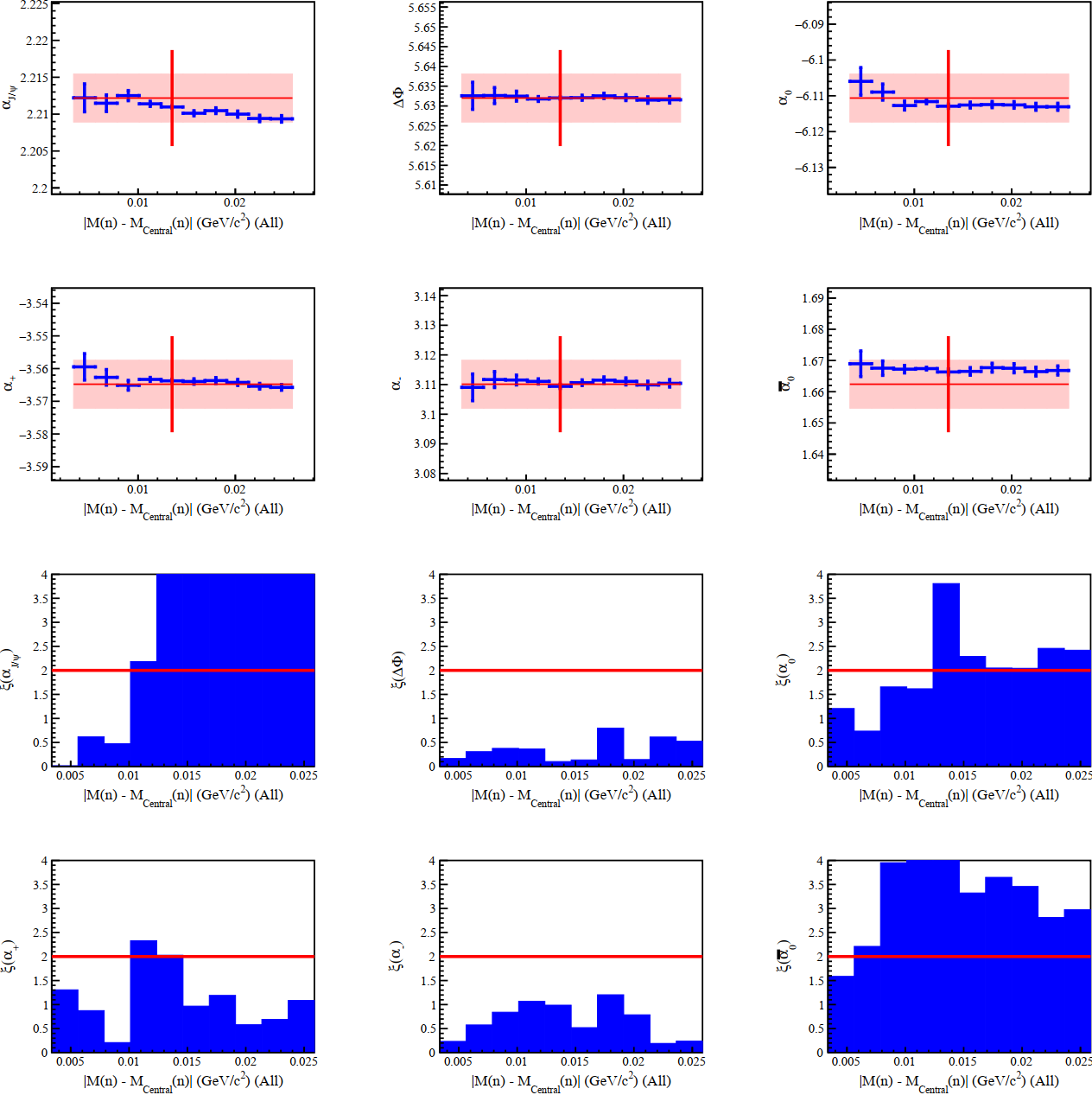 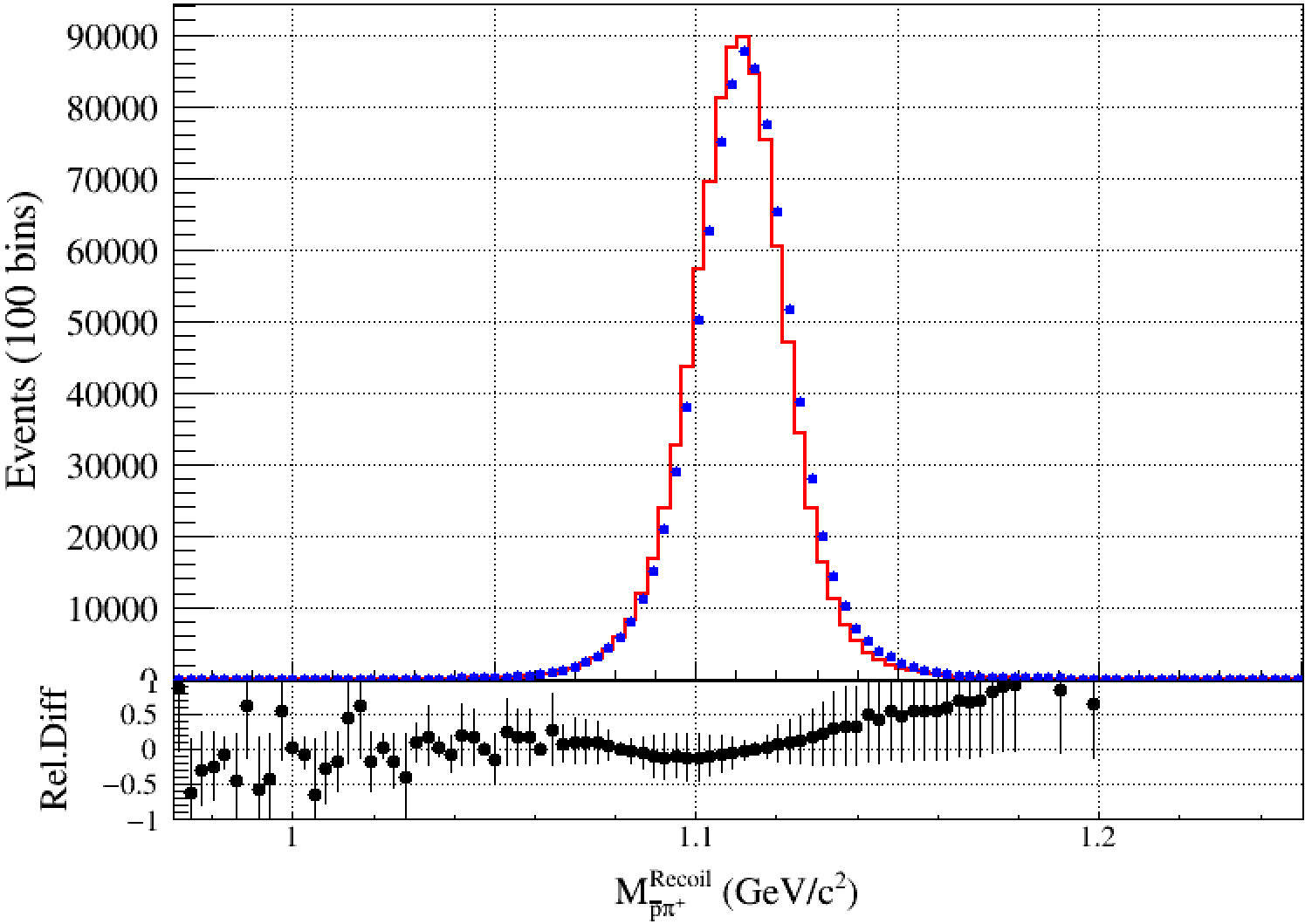 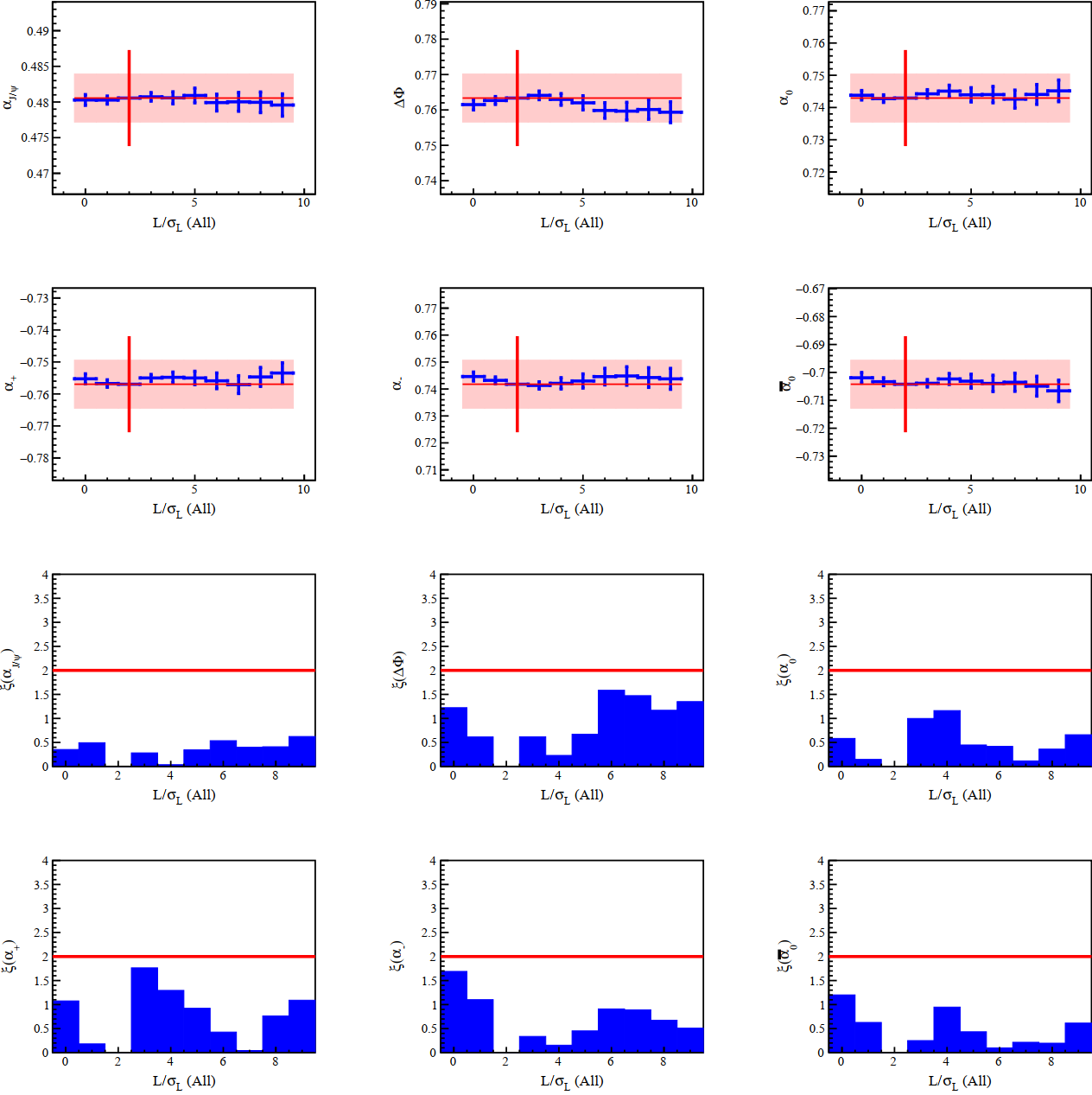 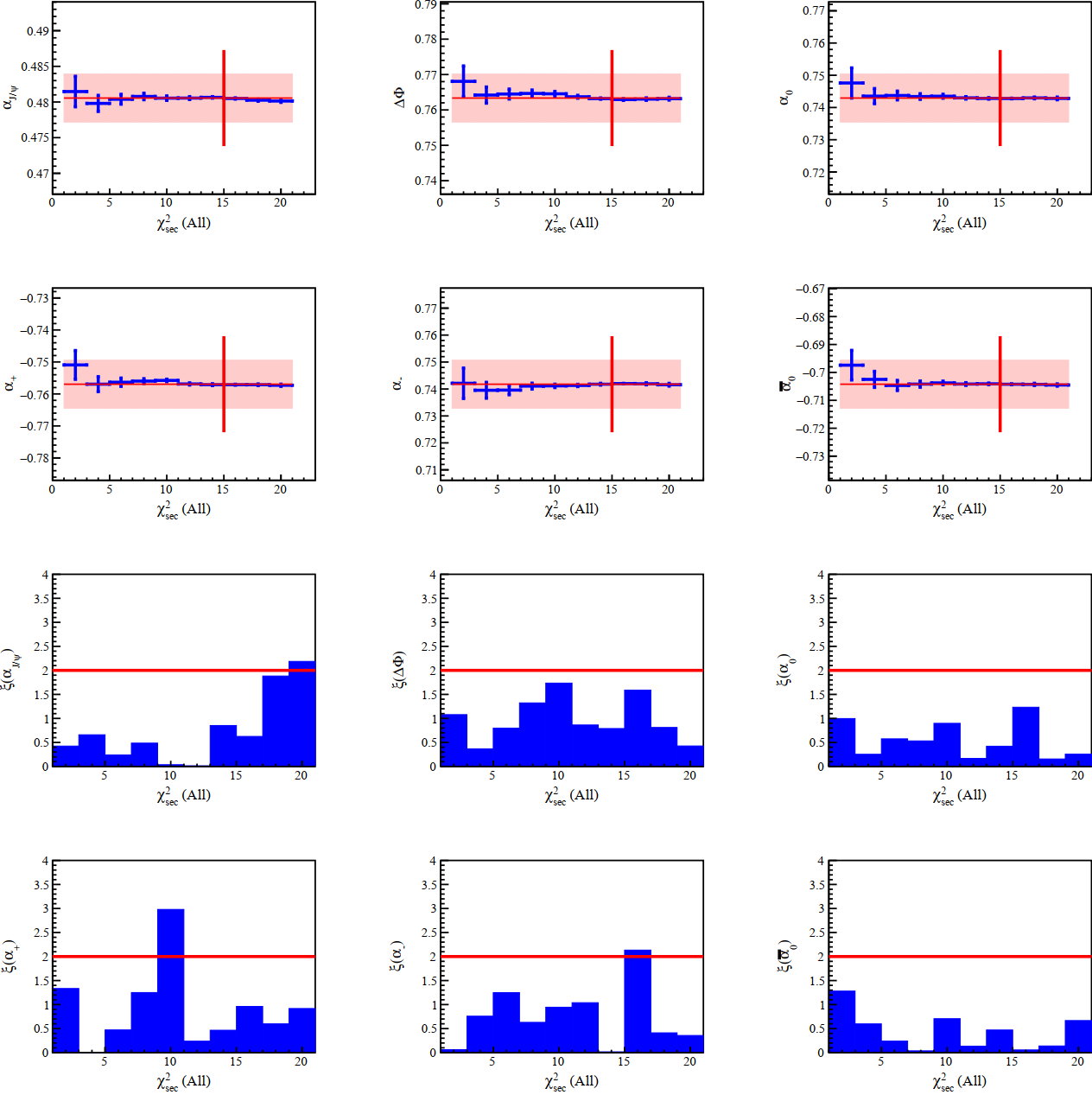 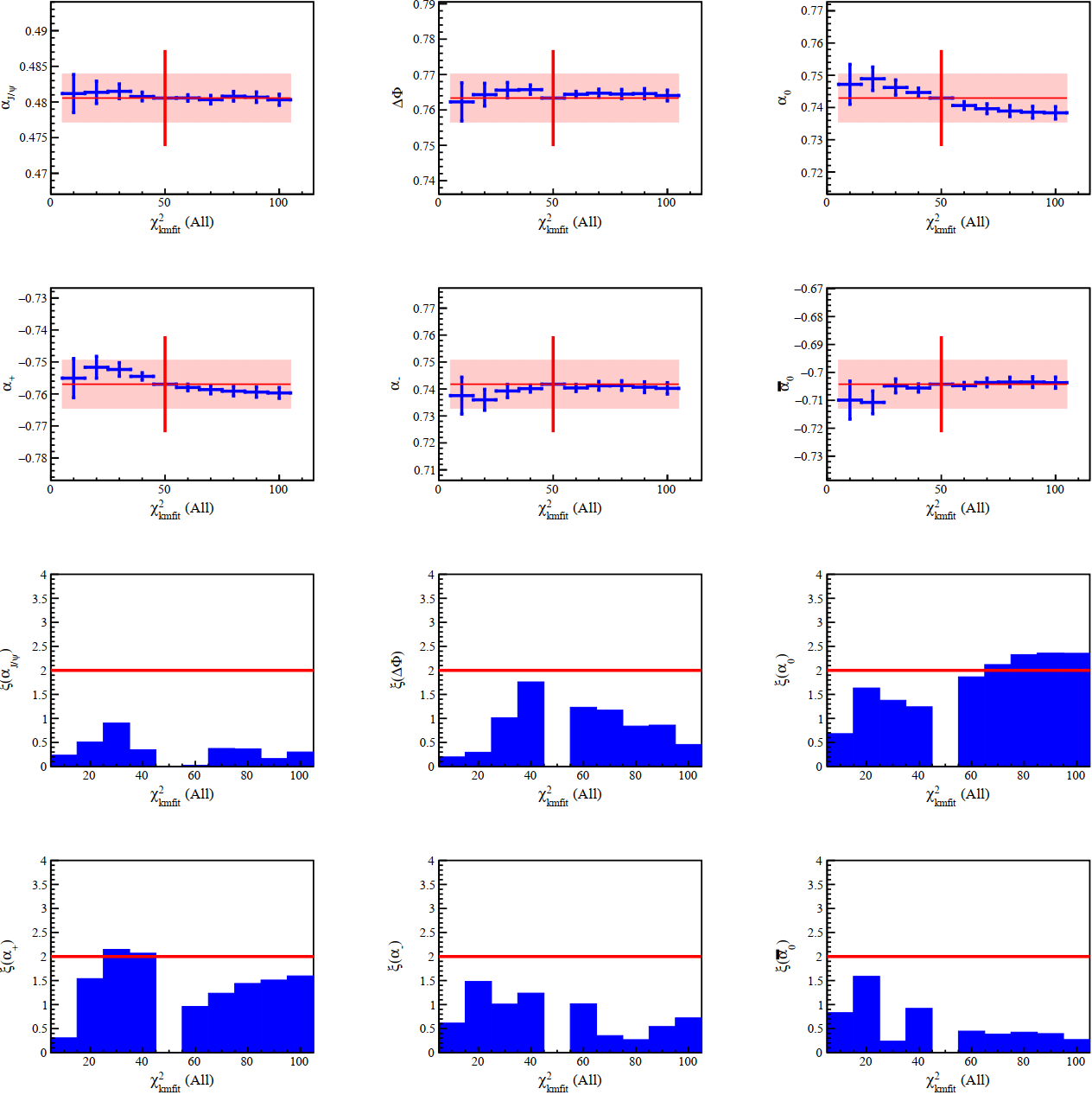 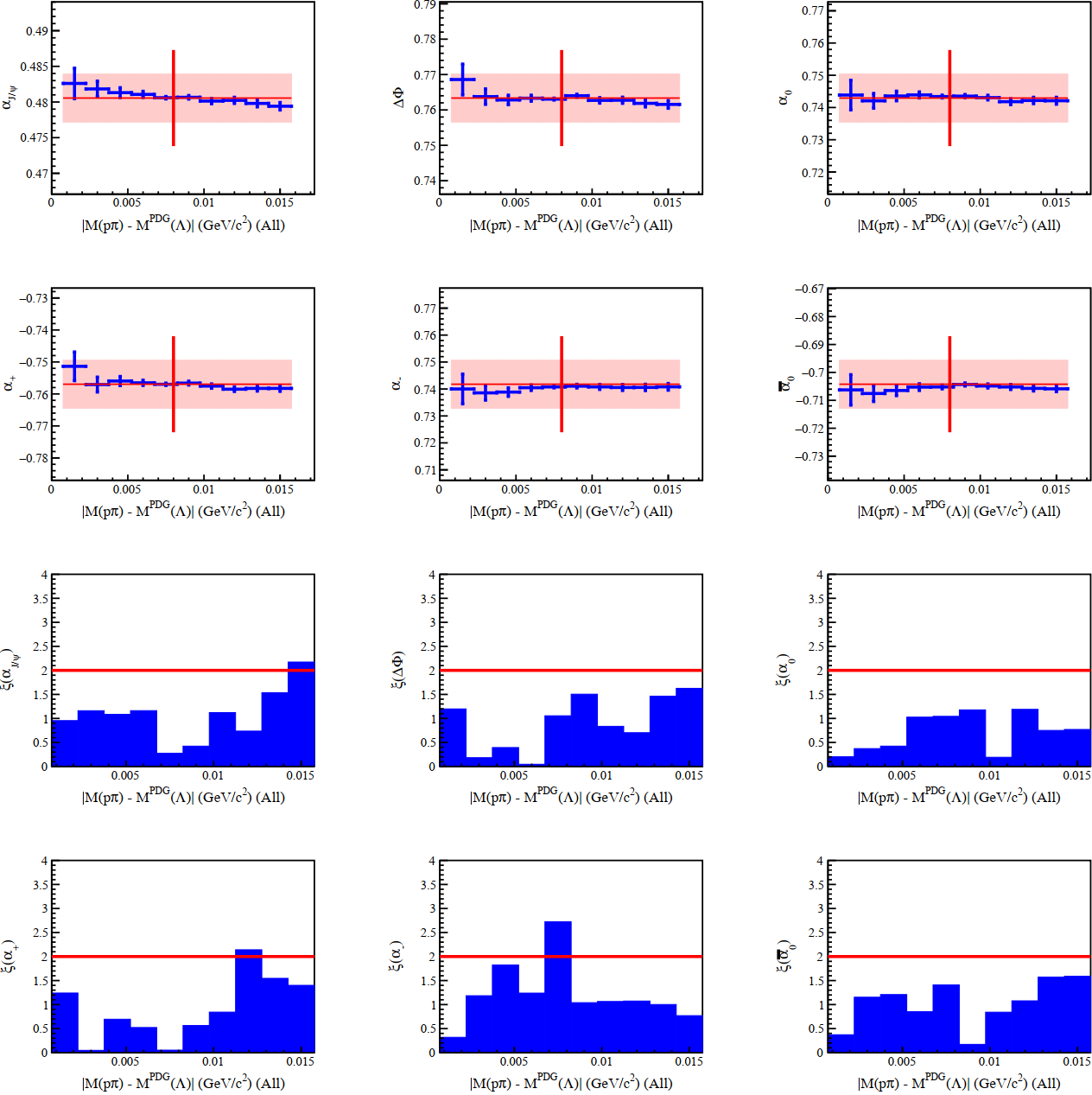 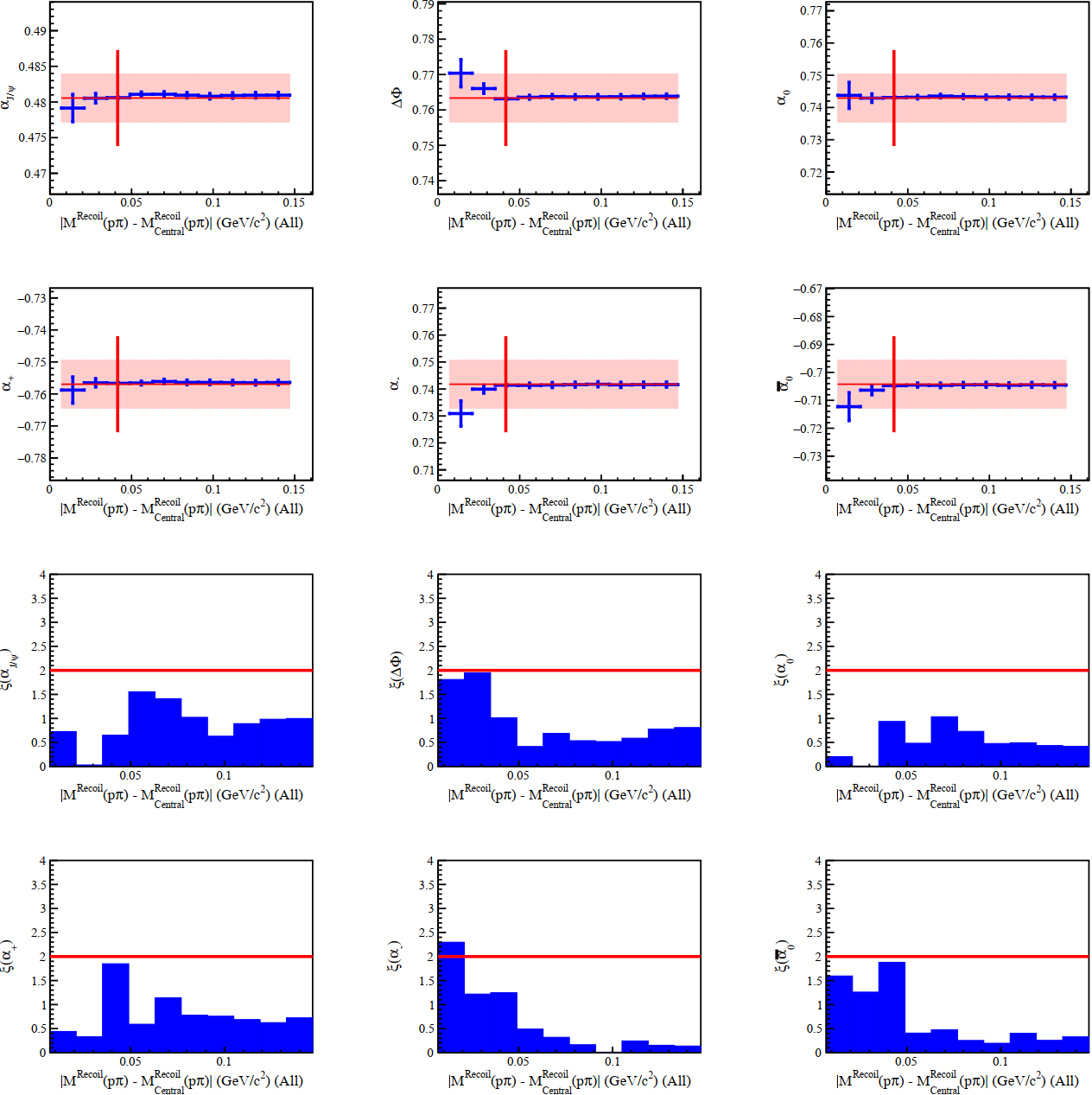 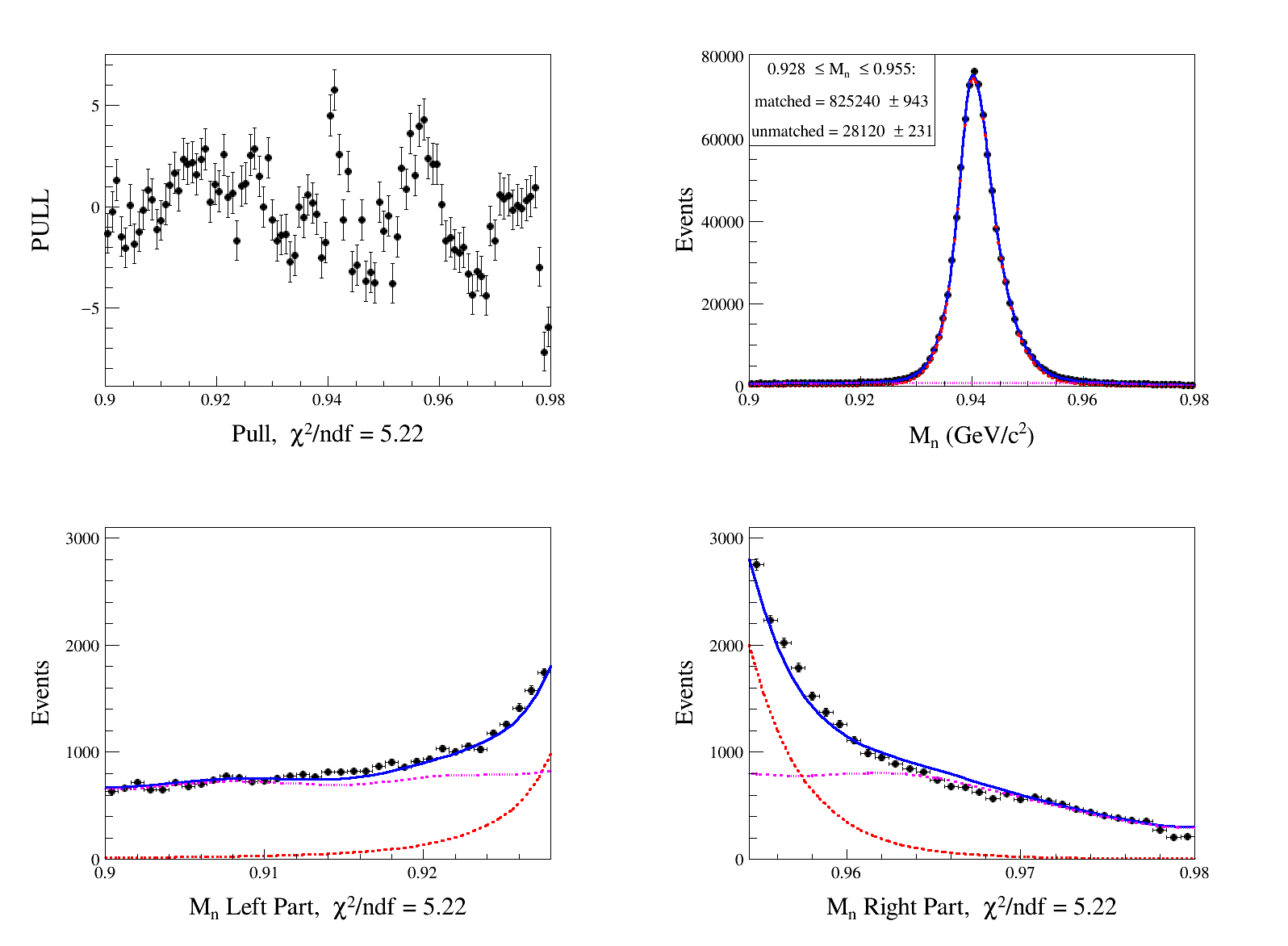 npi0
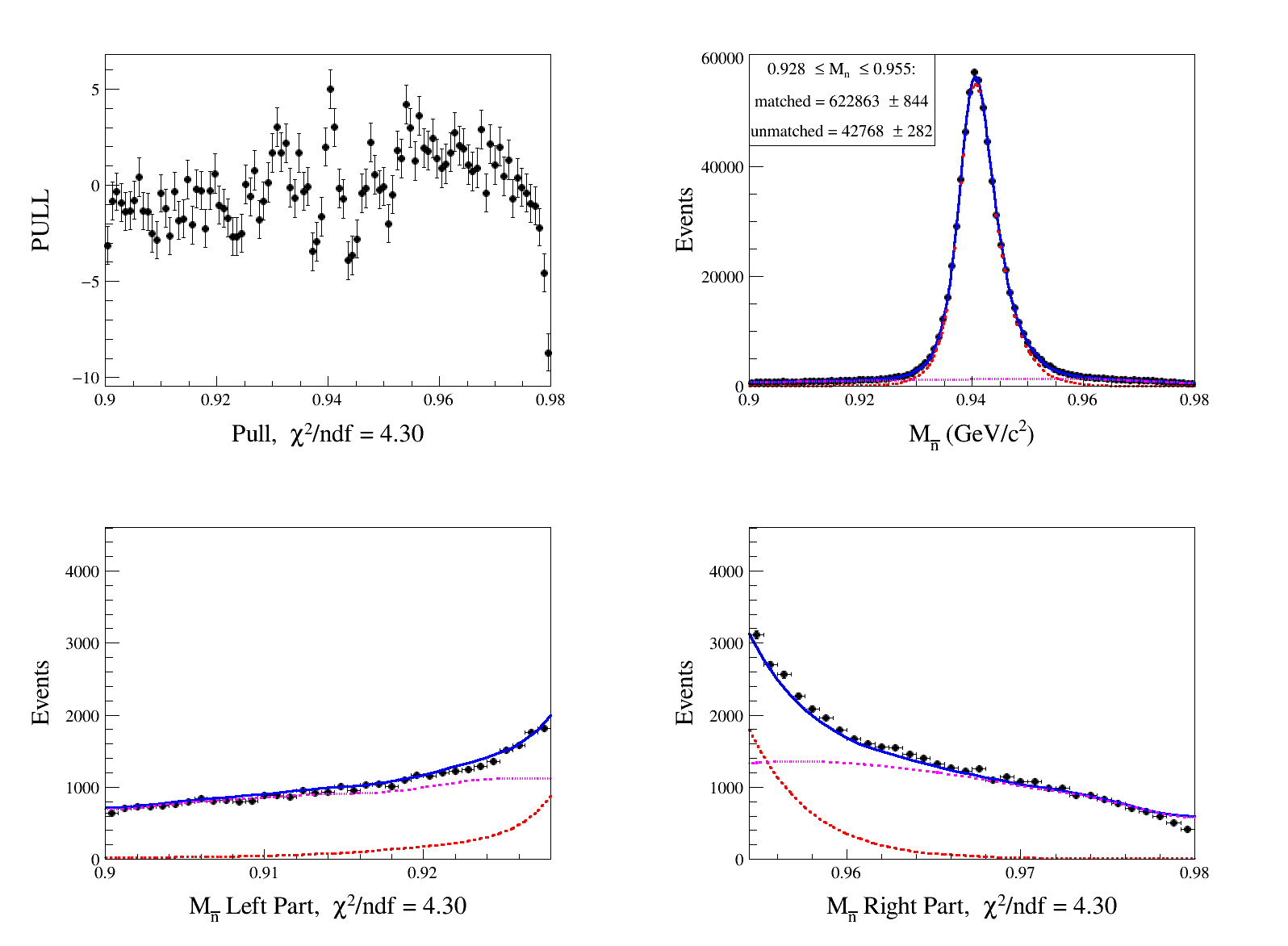 nbarpi0